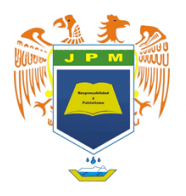 Escuela PreparatoriaJuan Palomo Martínez
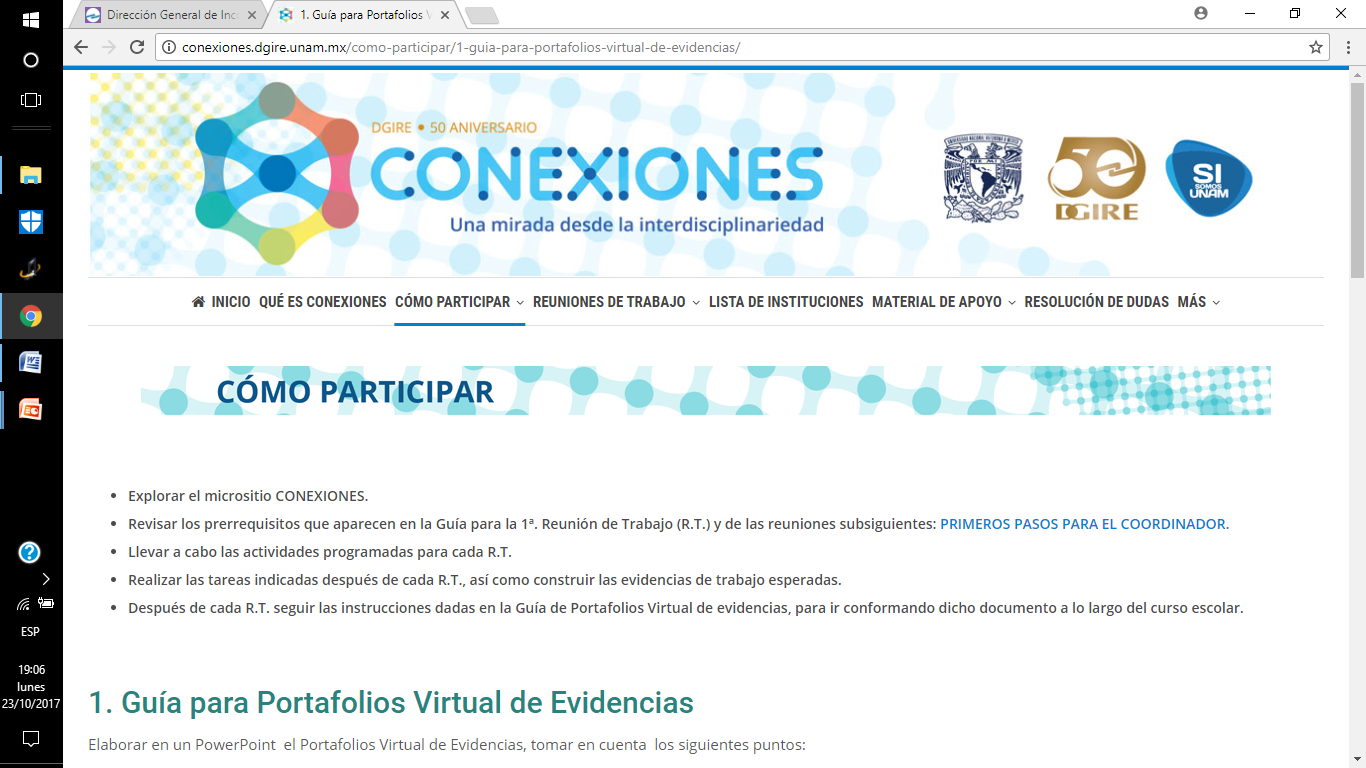 Equipo 2
Nombre del proyecto
“Violencia en los diferentes ámbitos de la sociedad”
Ciclo Escolar
2018-2019
3er Bimestre
Índice
Producto 1………. 5
Producto 2………. 8
Producto 3………. 9
Producto 4………. 11
Producto 5………. 12
Producto 6………. 13
Producto 7………. 15
Producto 8………. 19
Producto 9………. 22
Producto 10………. 23
Producto 11………. 29
Producto 12………. 35
Producto 1
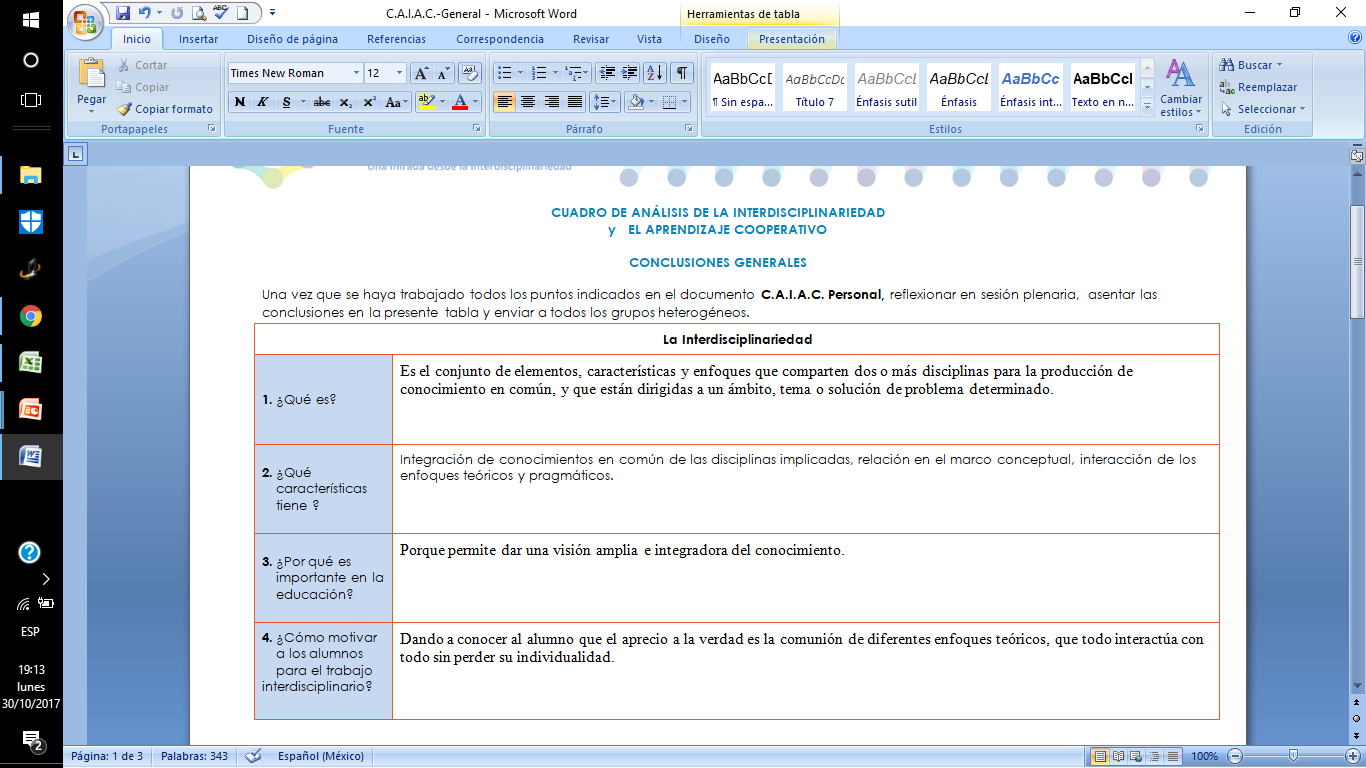 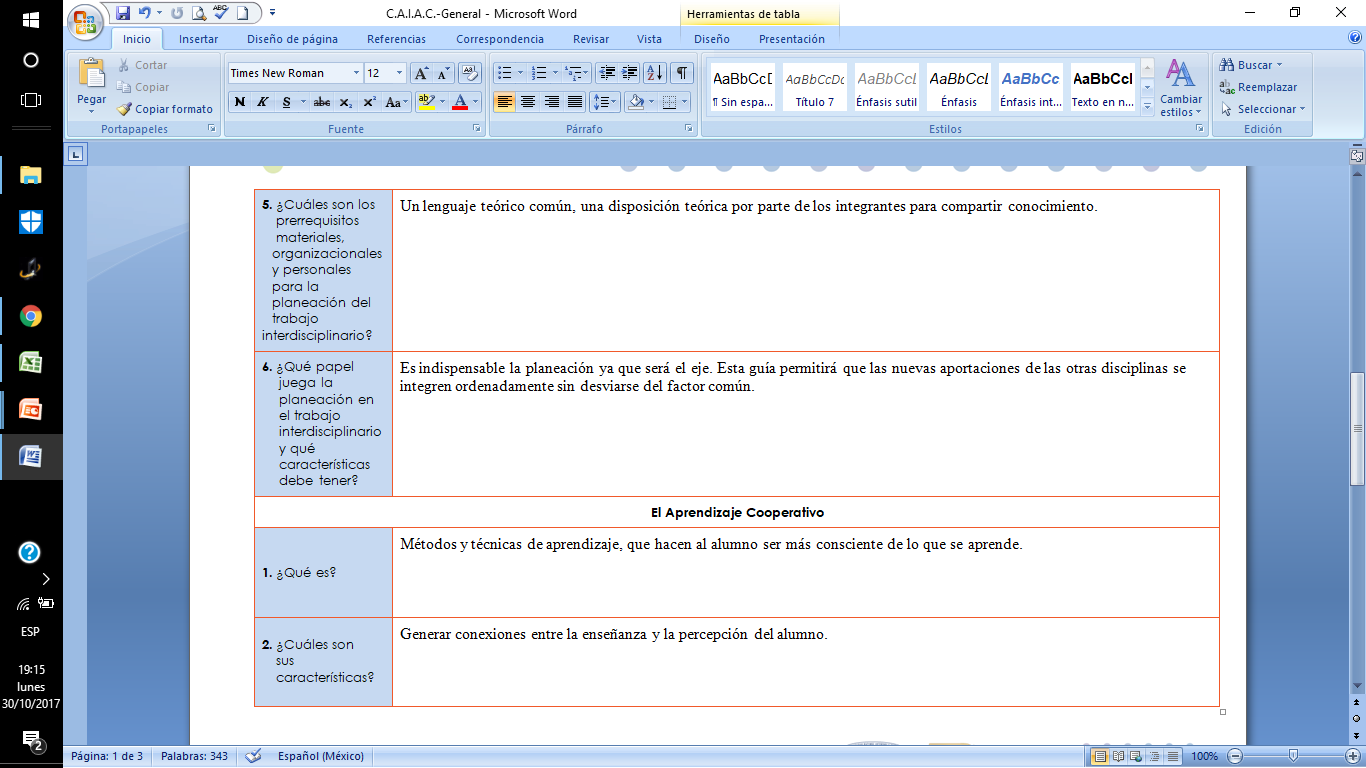 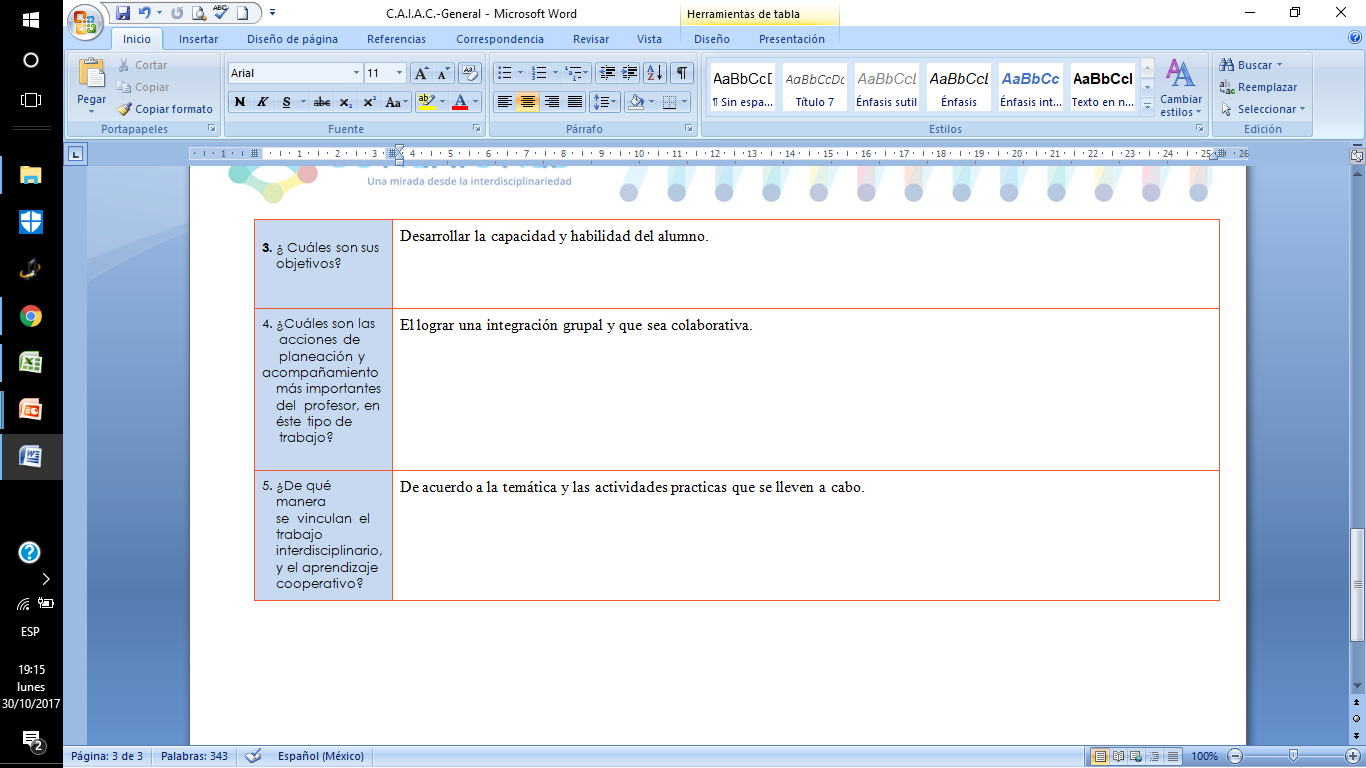 Producto 2
Evidencia Fotográfica Producto 3
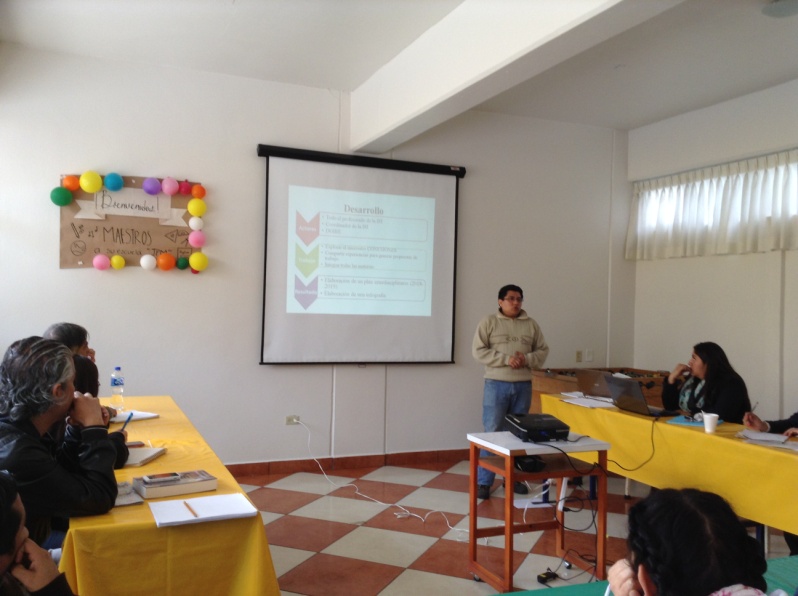 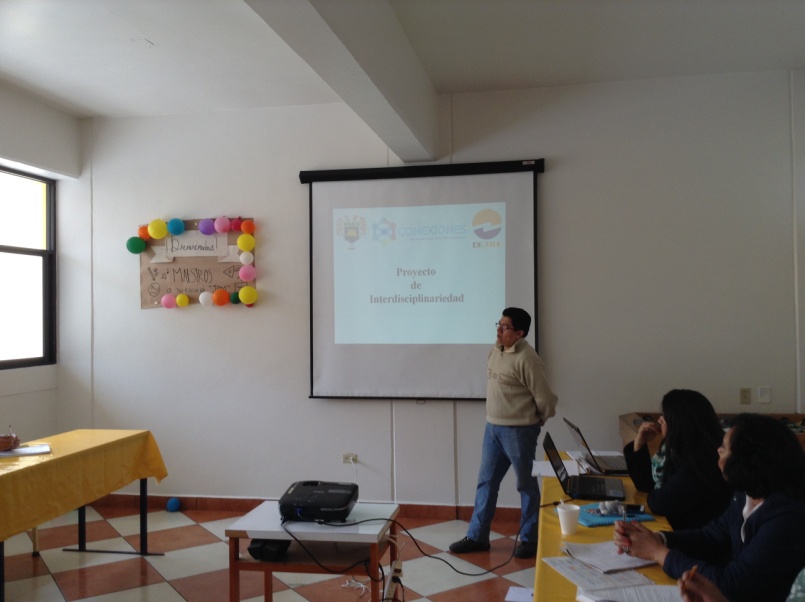 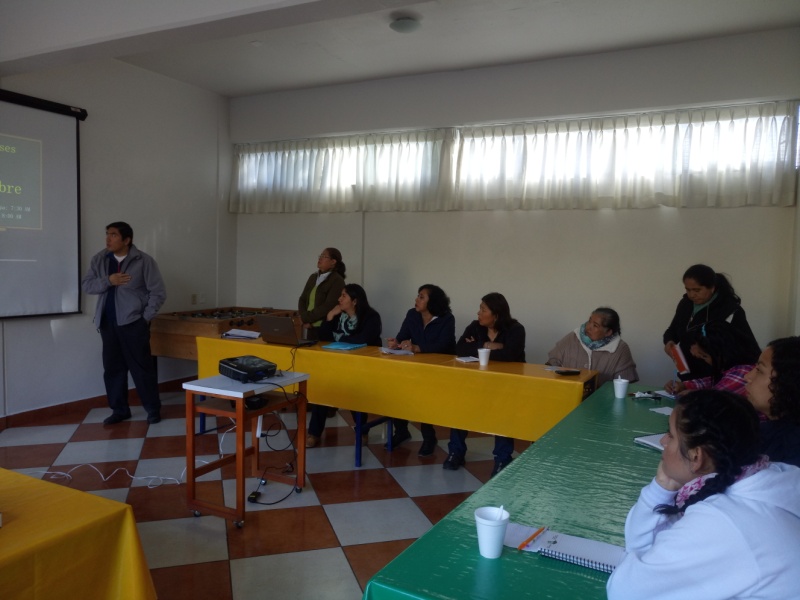 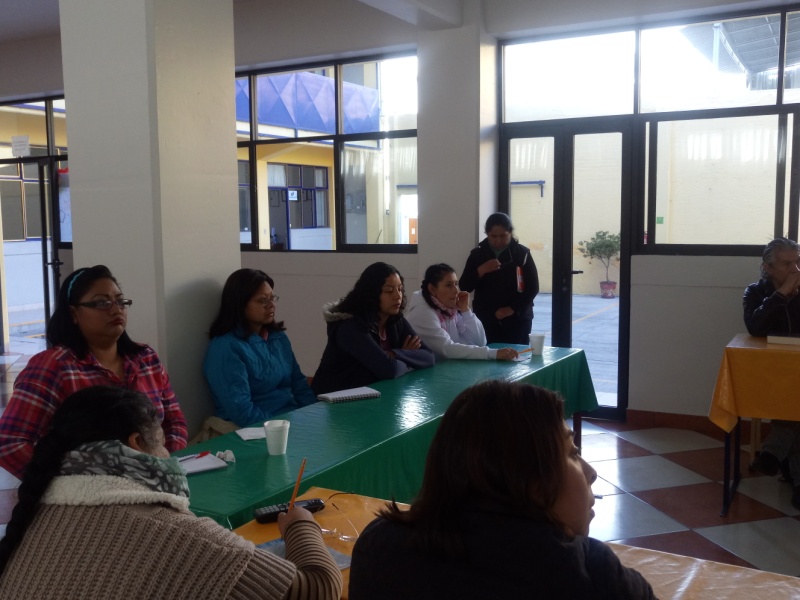 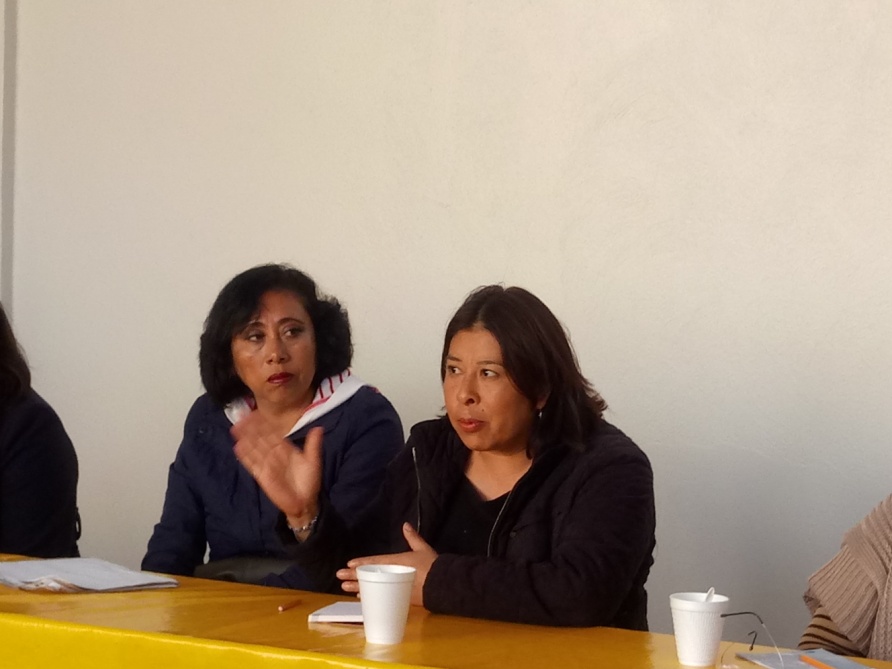 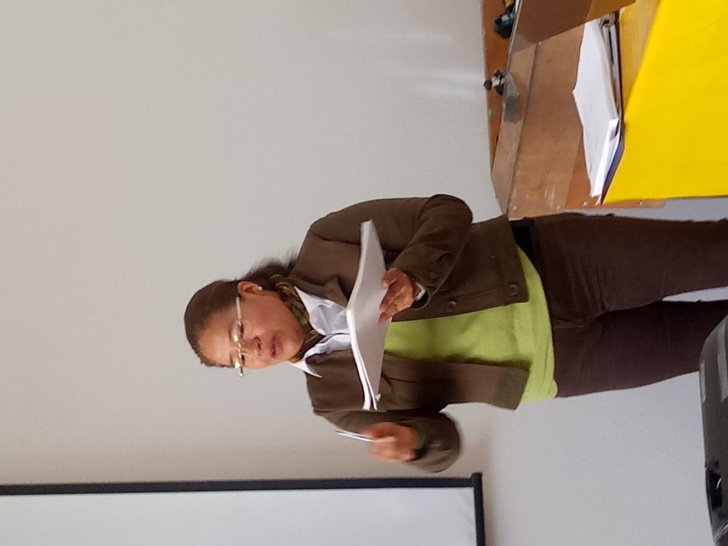 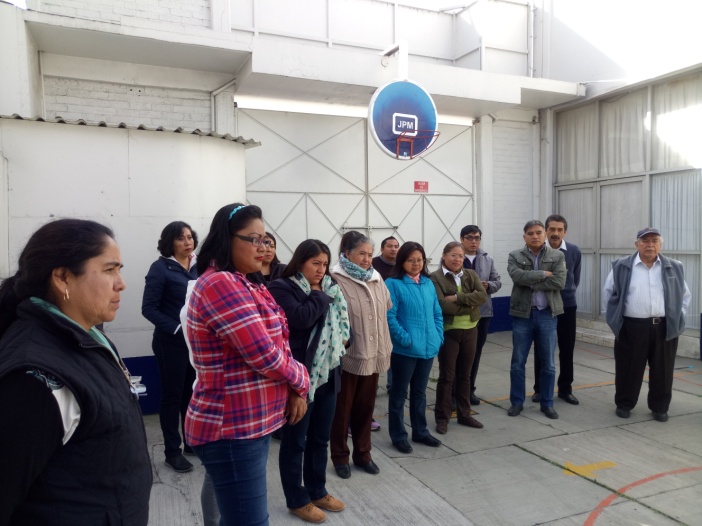 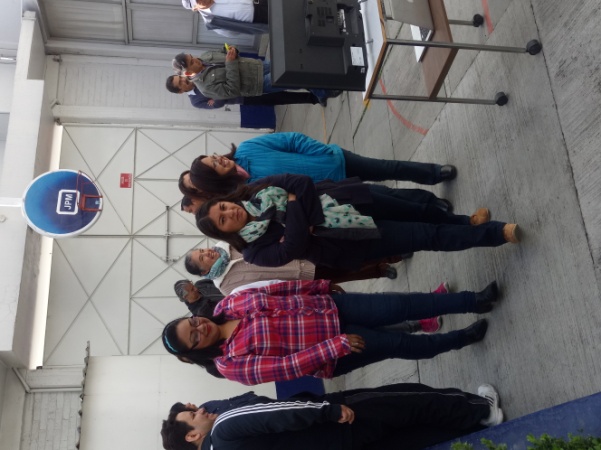 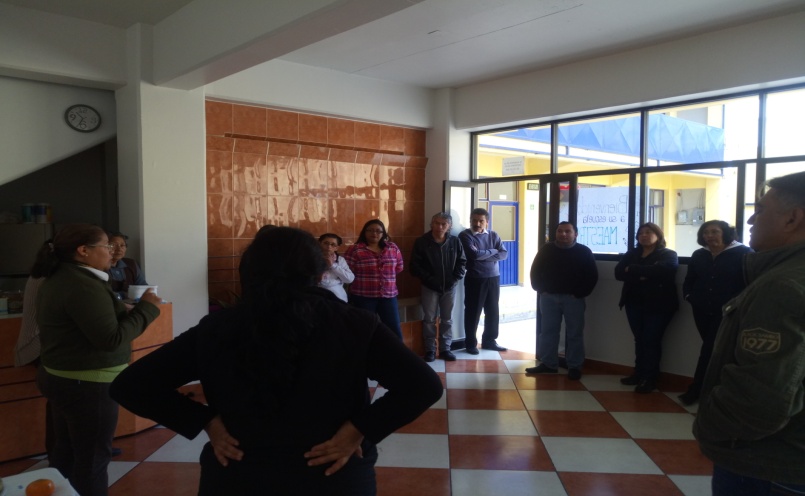 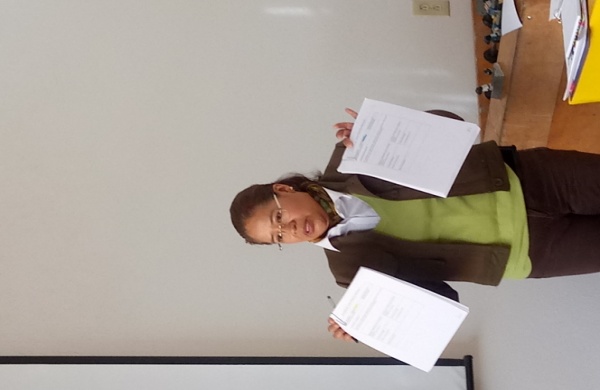 Producto 4
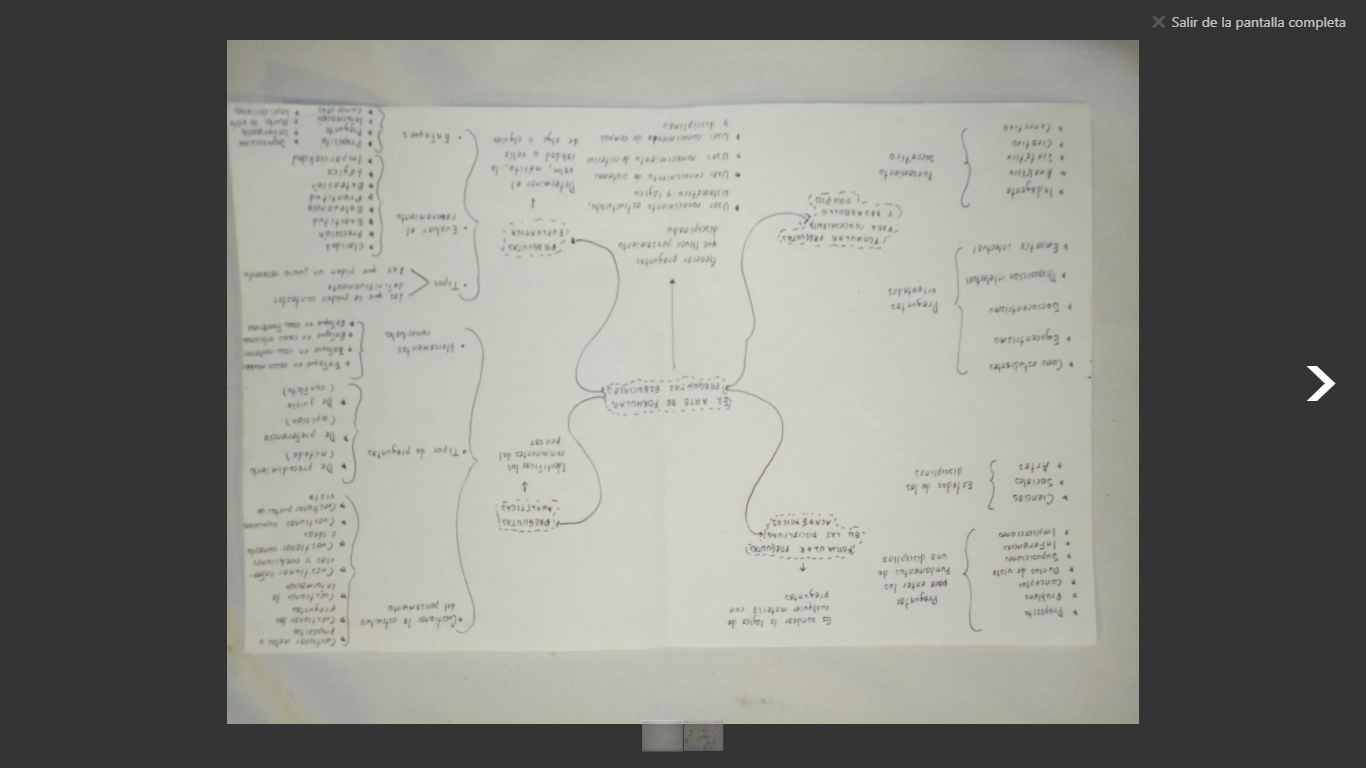 Producto 5
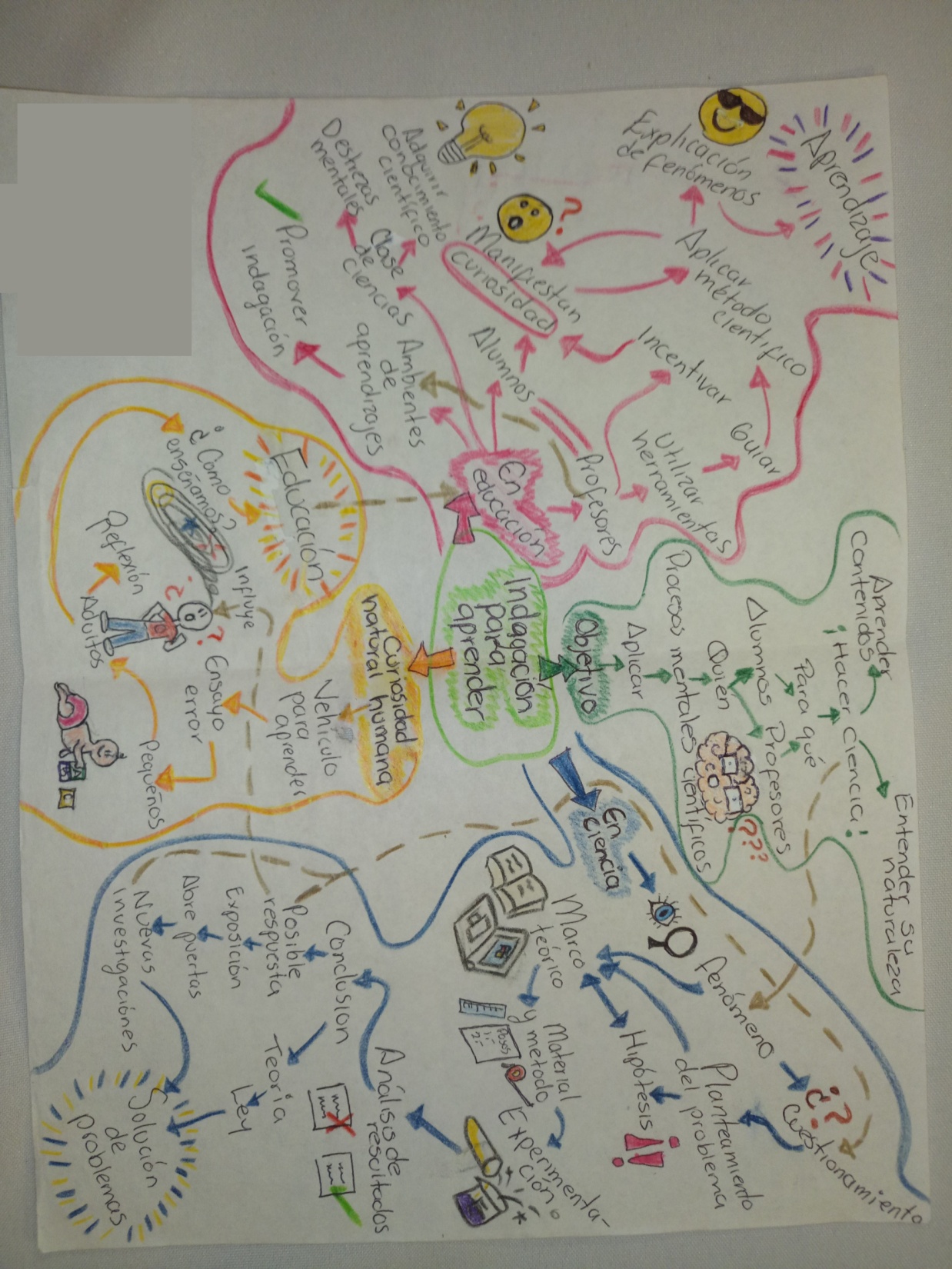 Producto 6
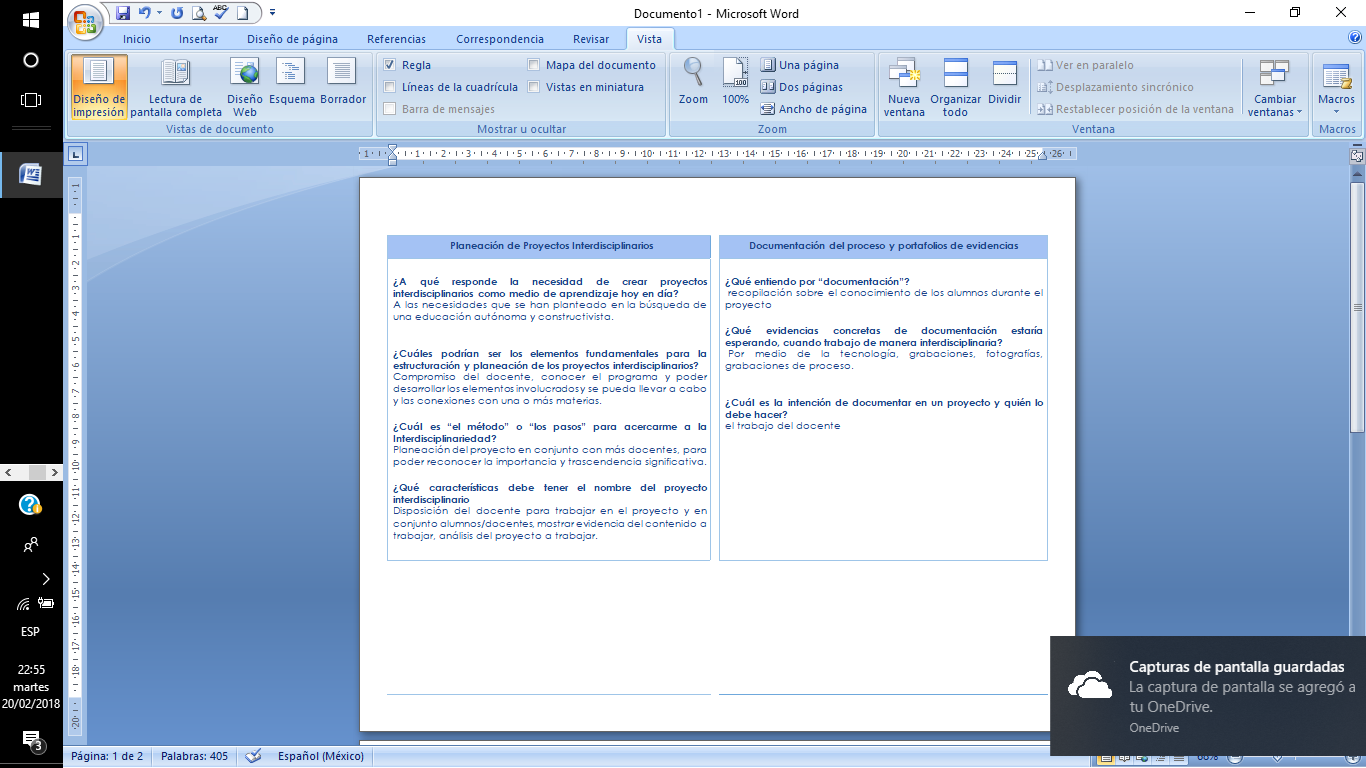 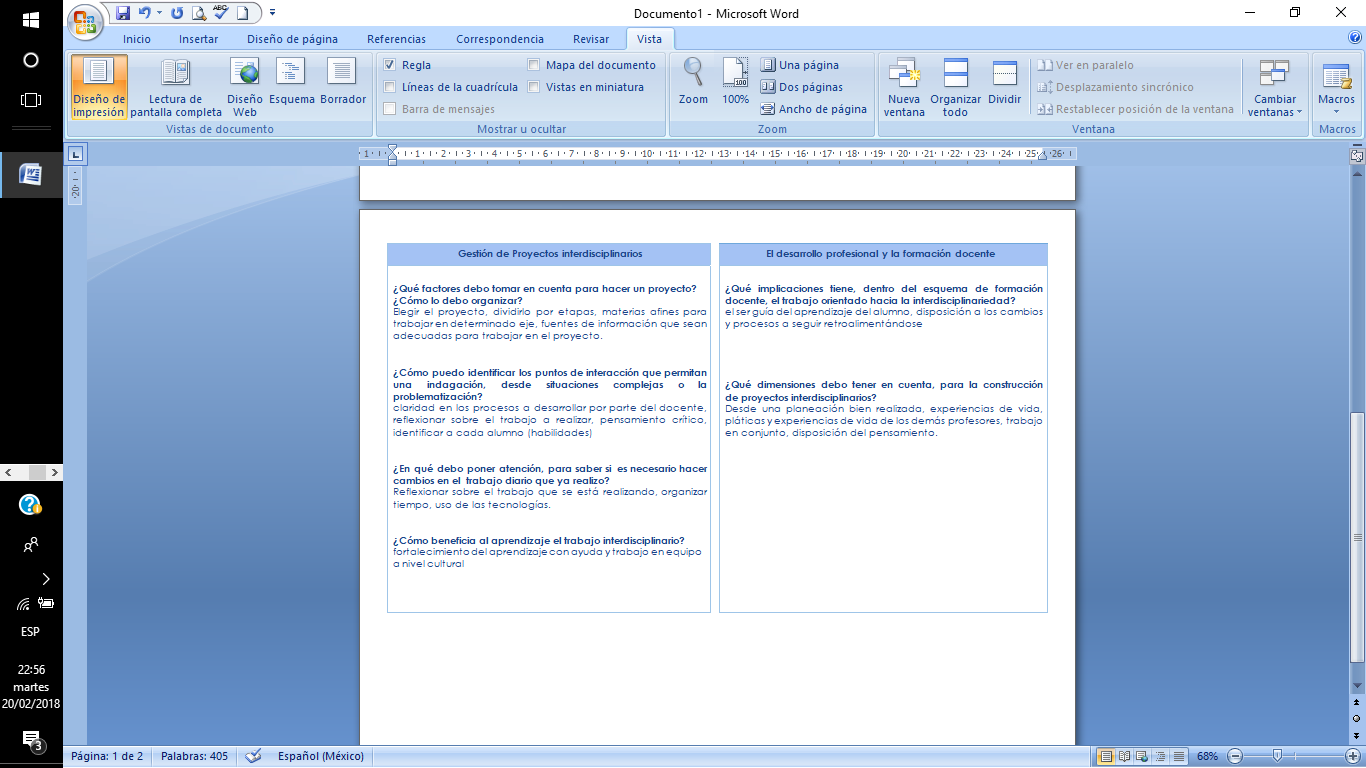 Producto 7
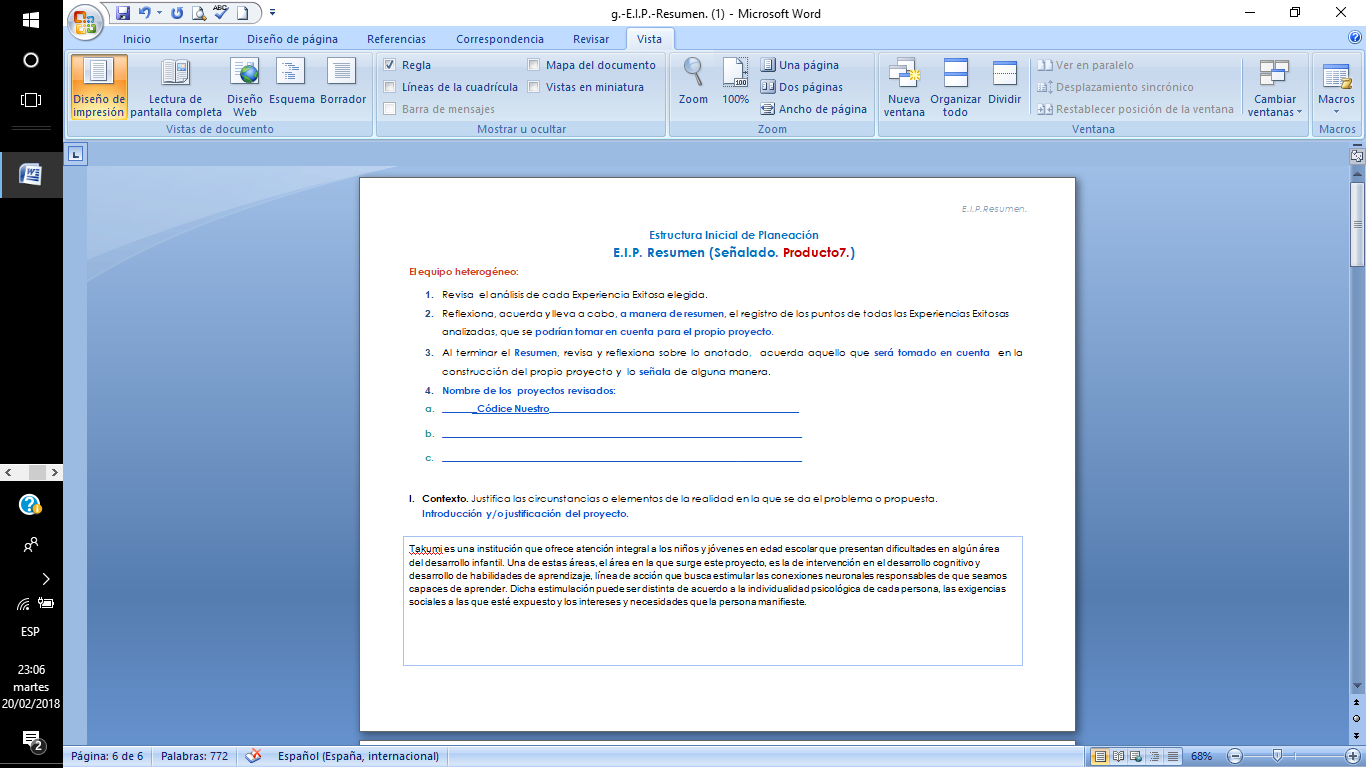 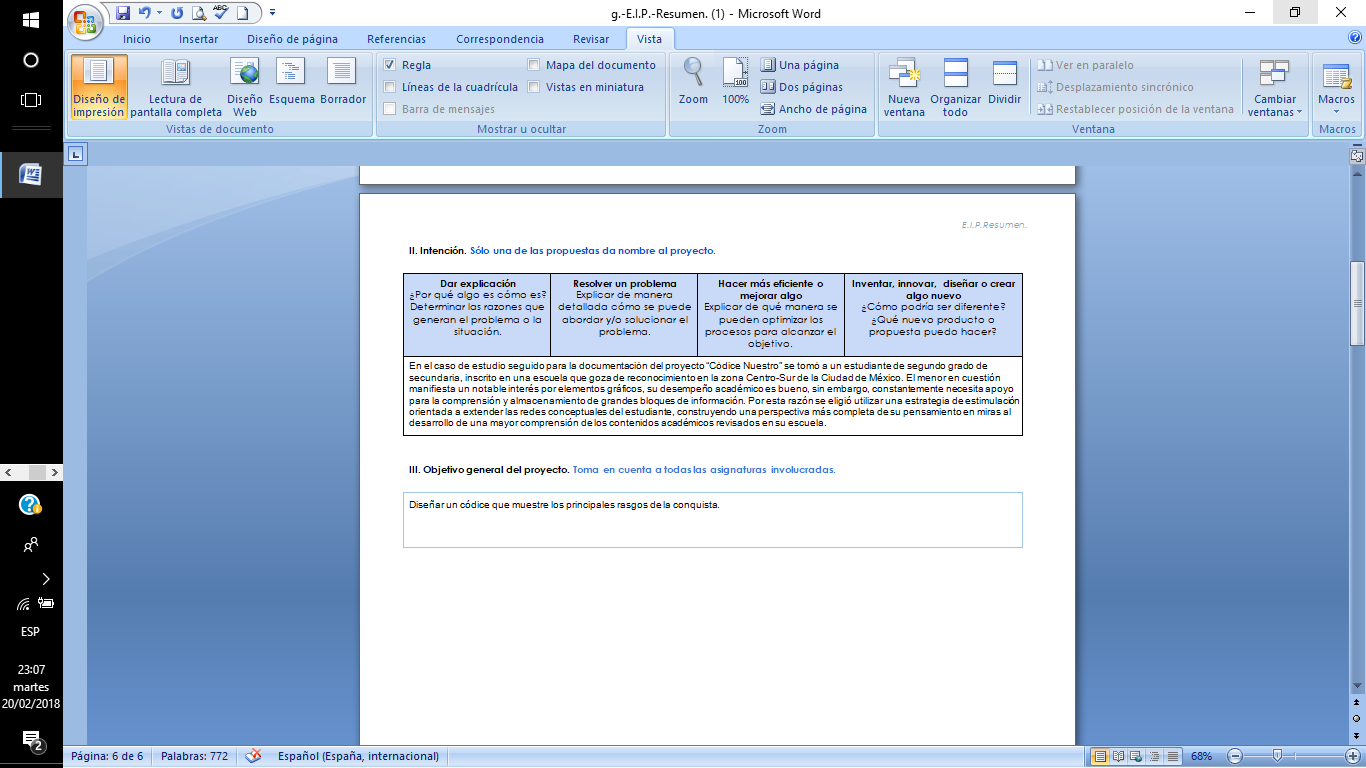 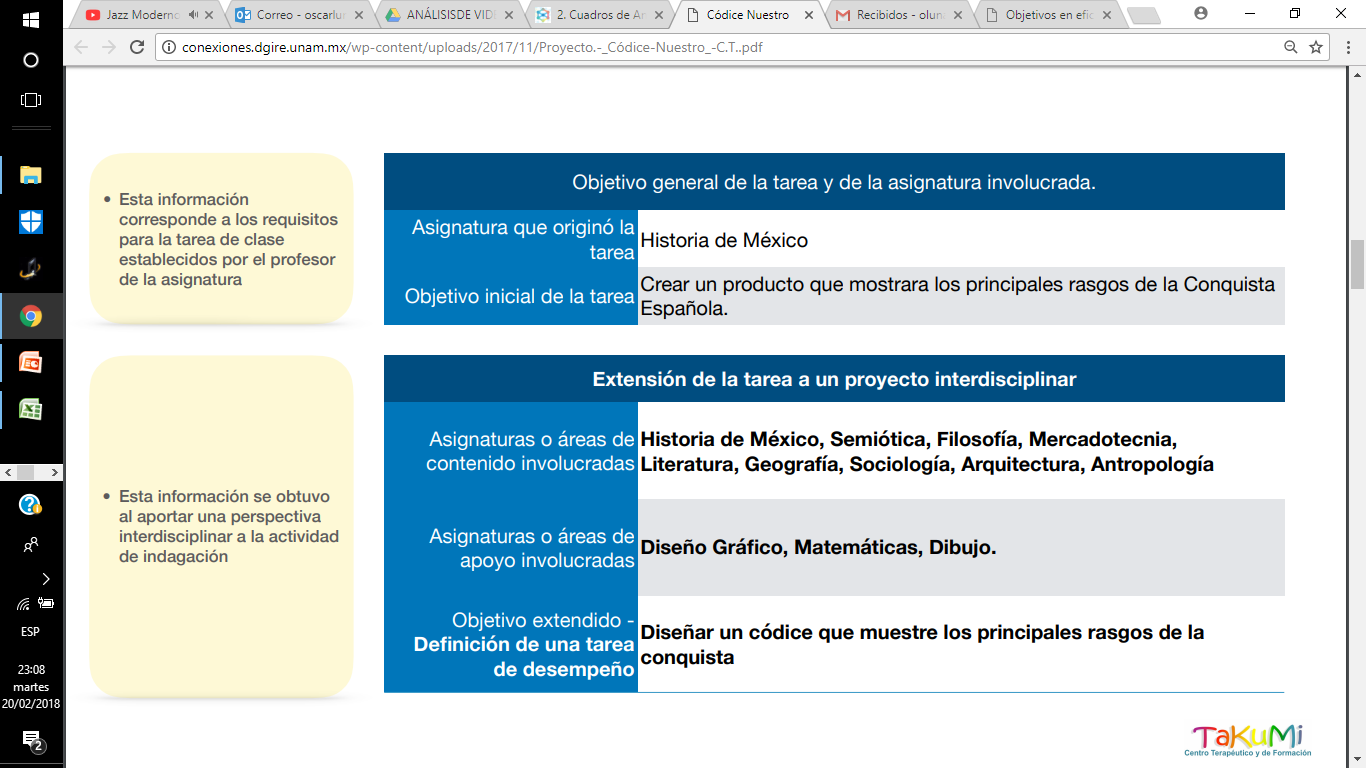 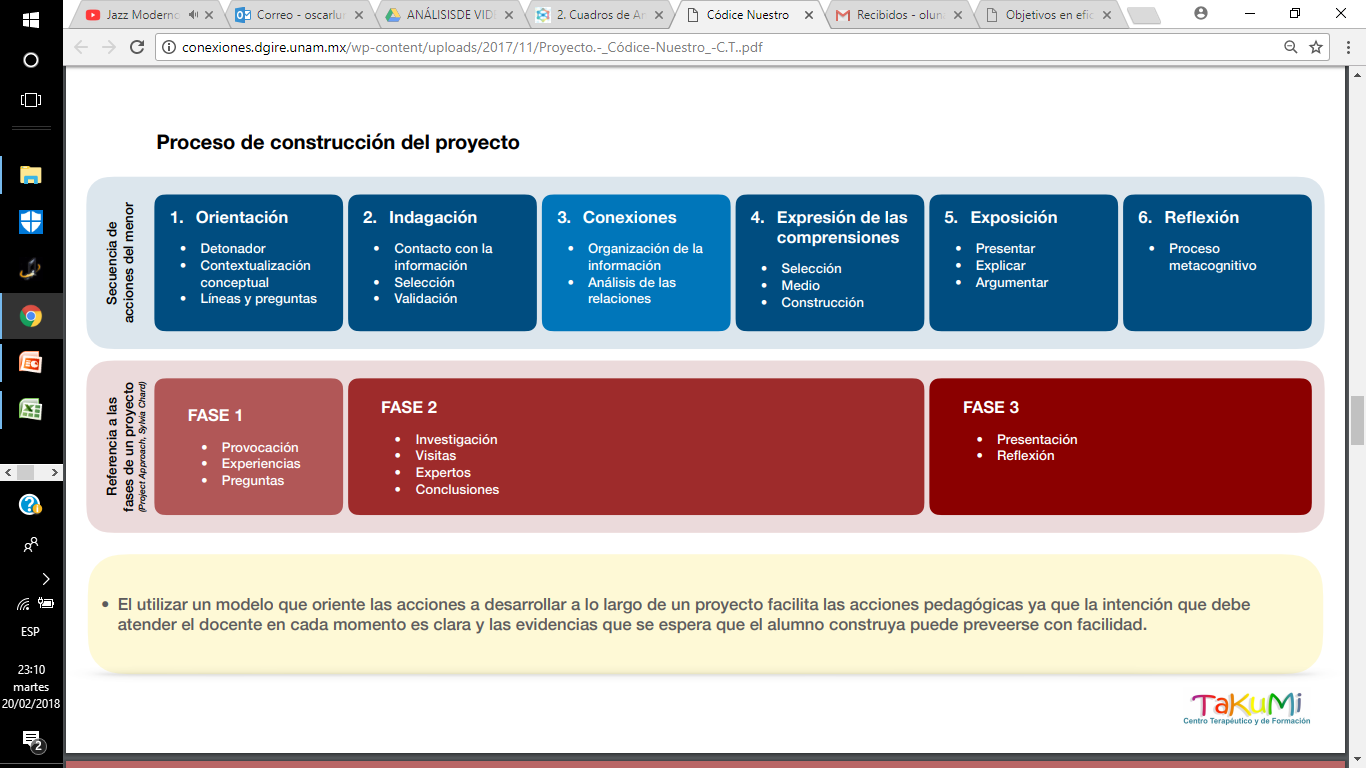 Producto 8
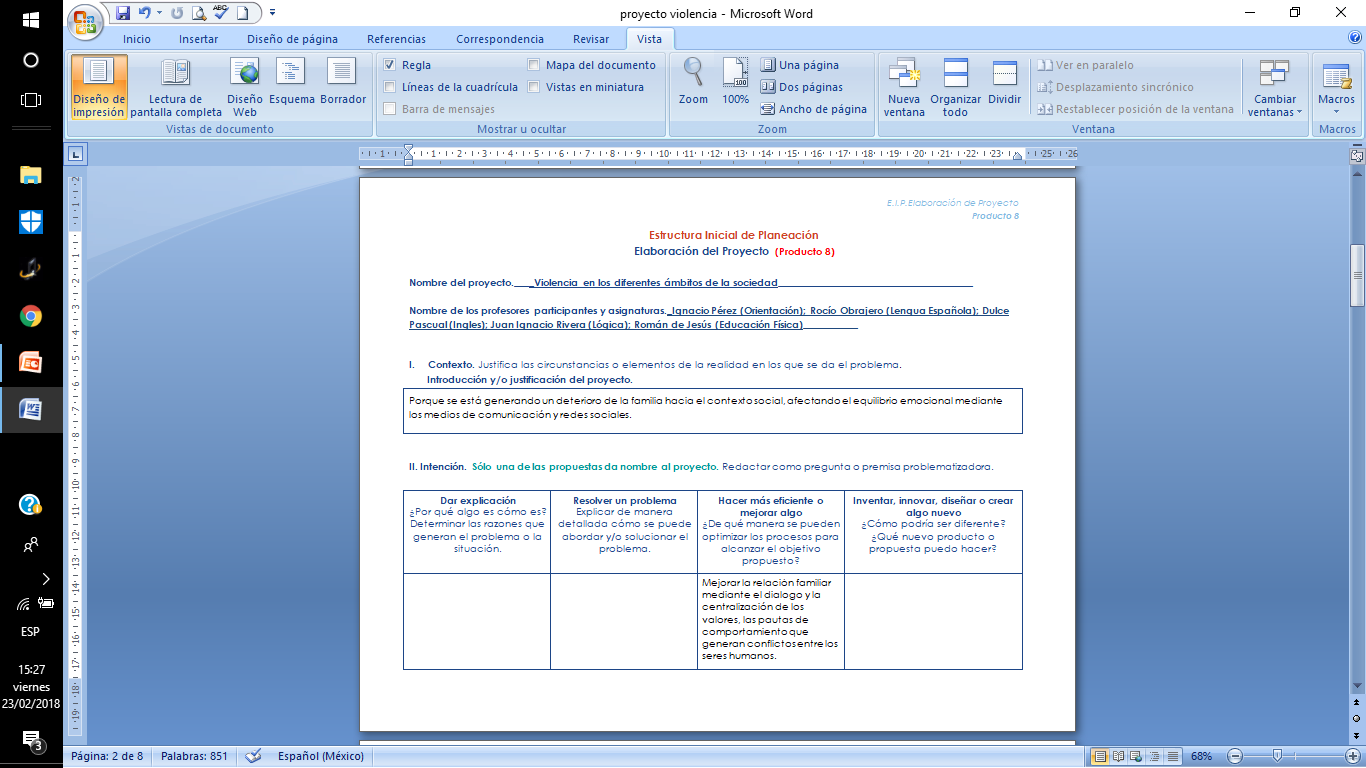 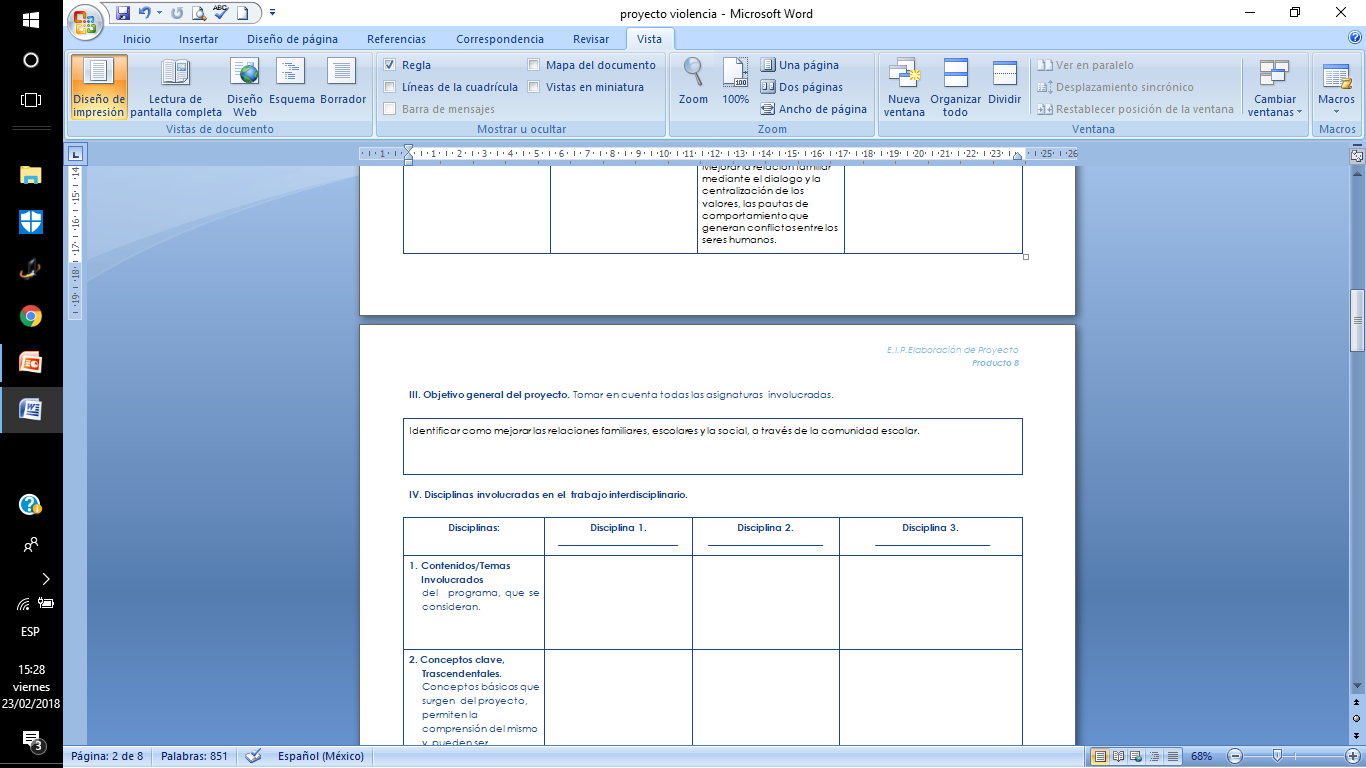 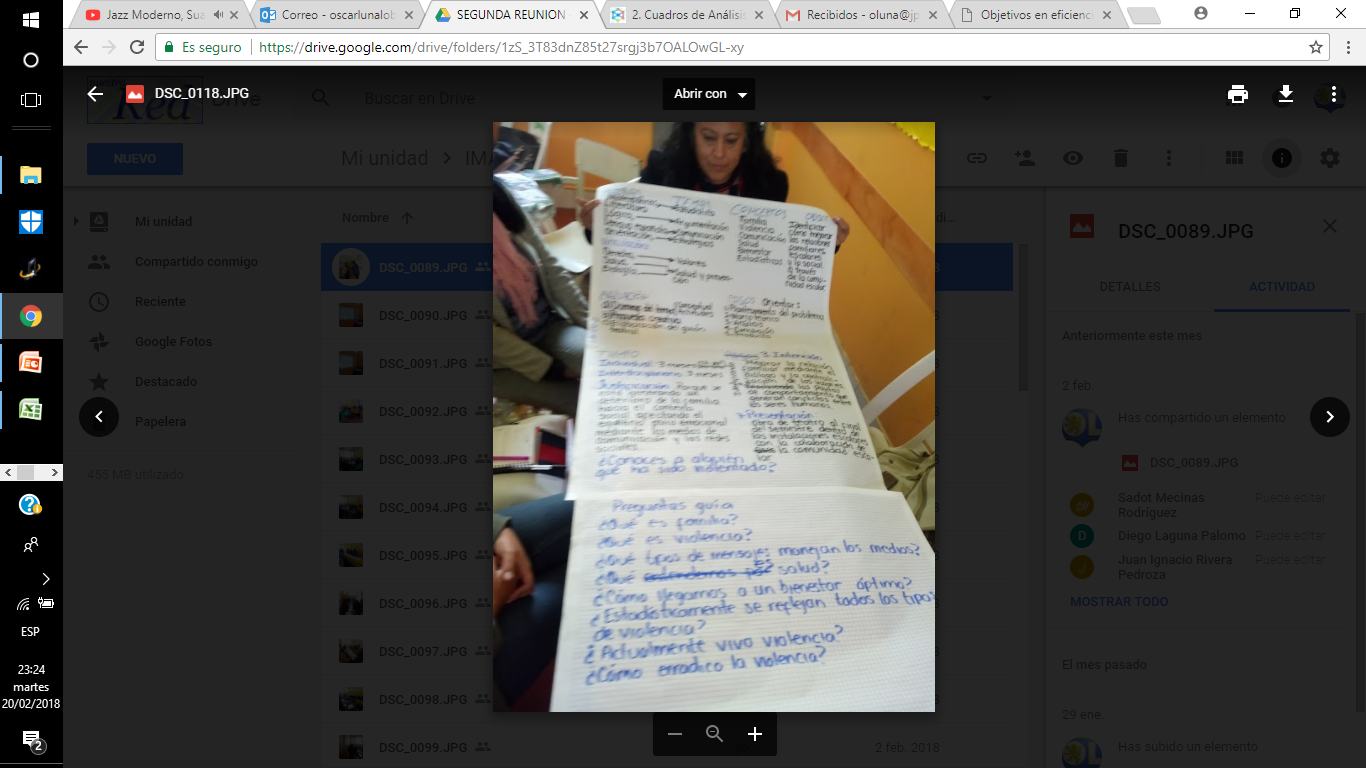 Producto 9
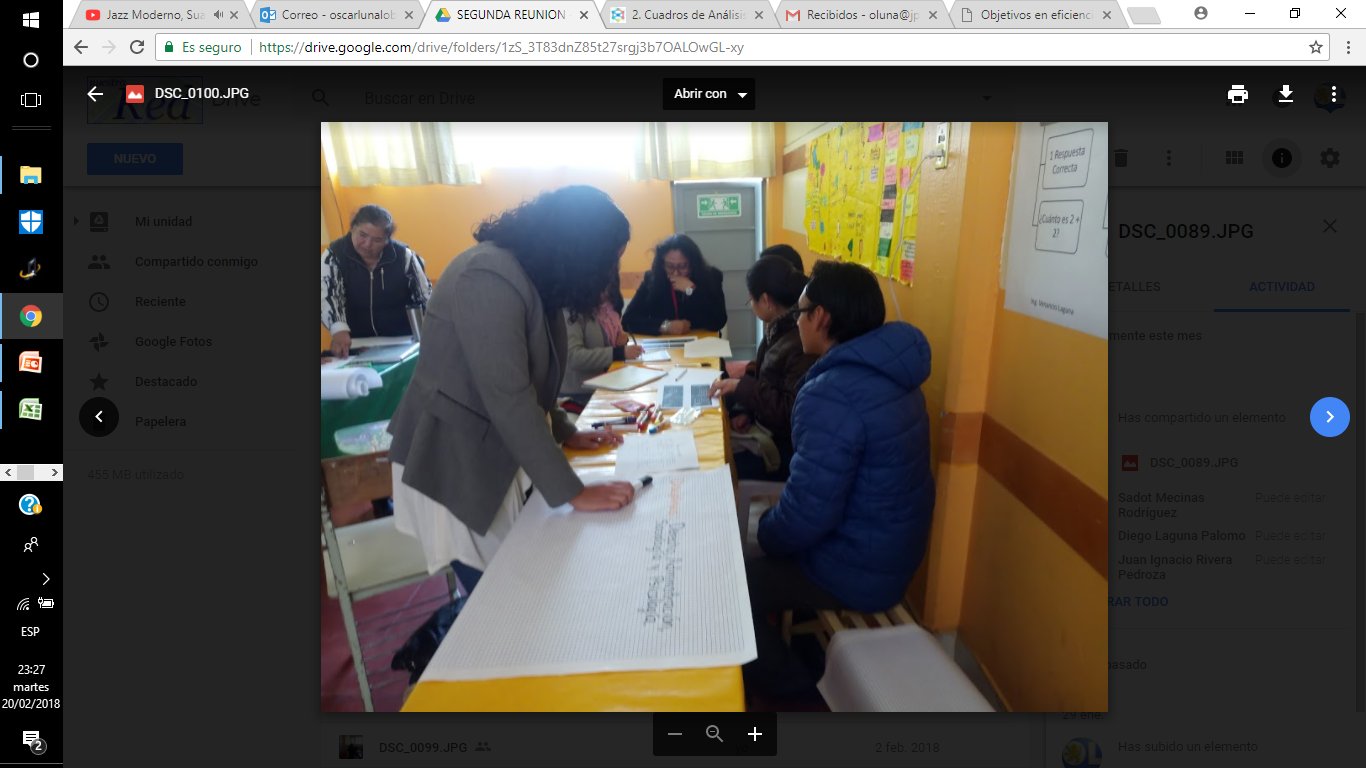 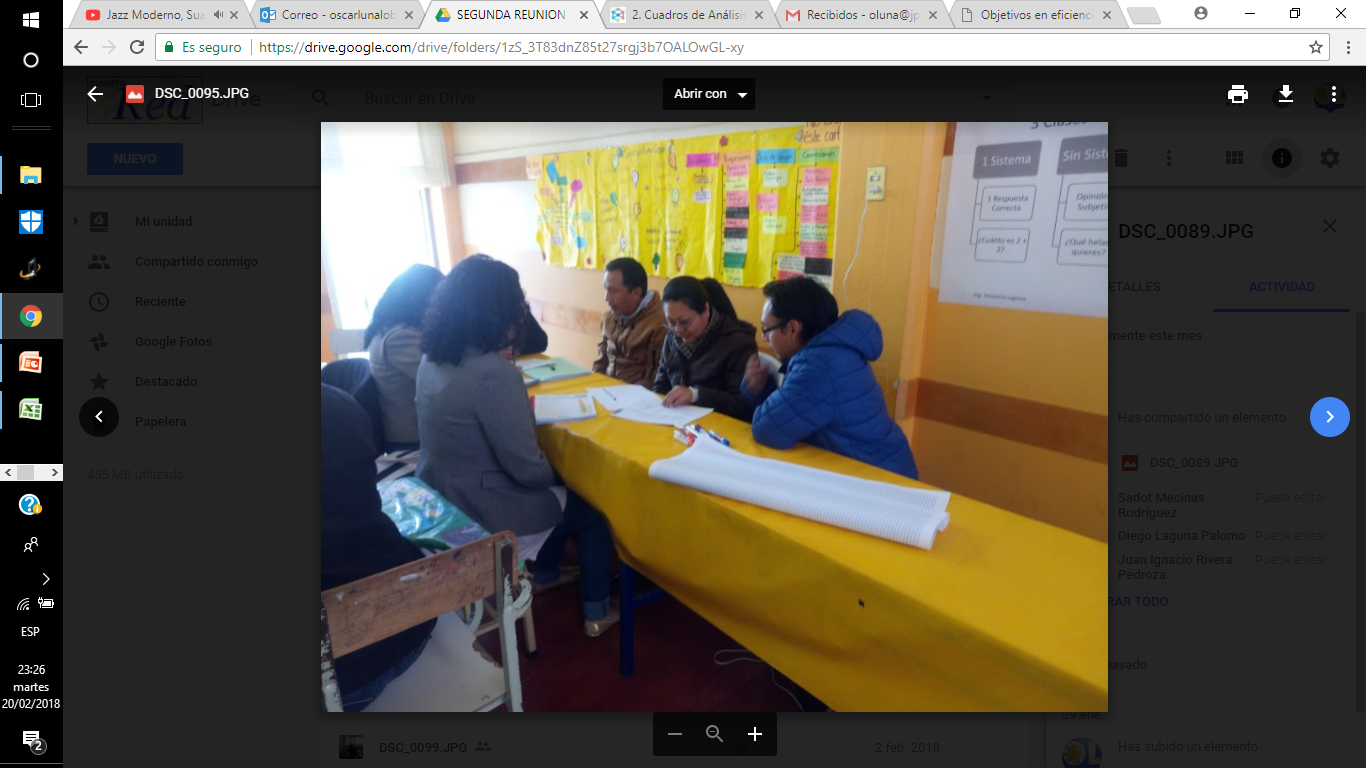 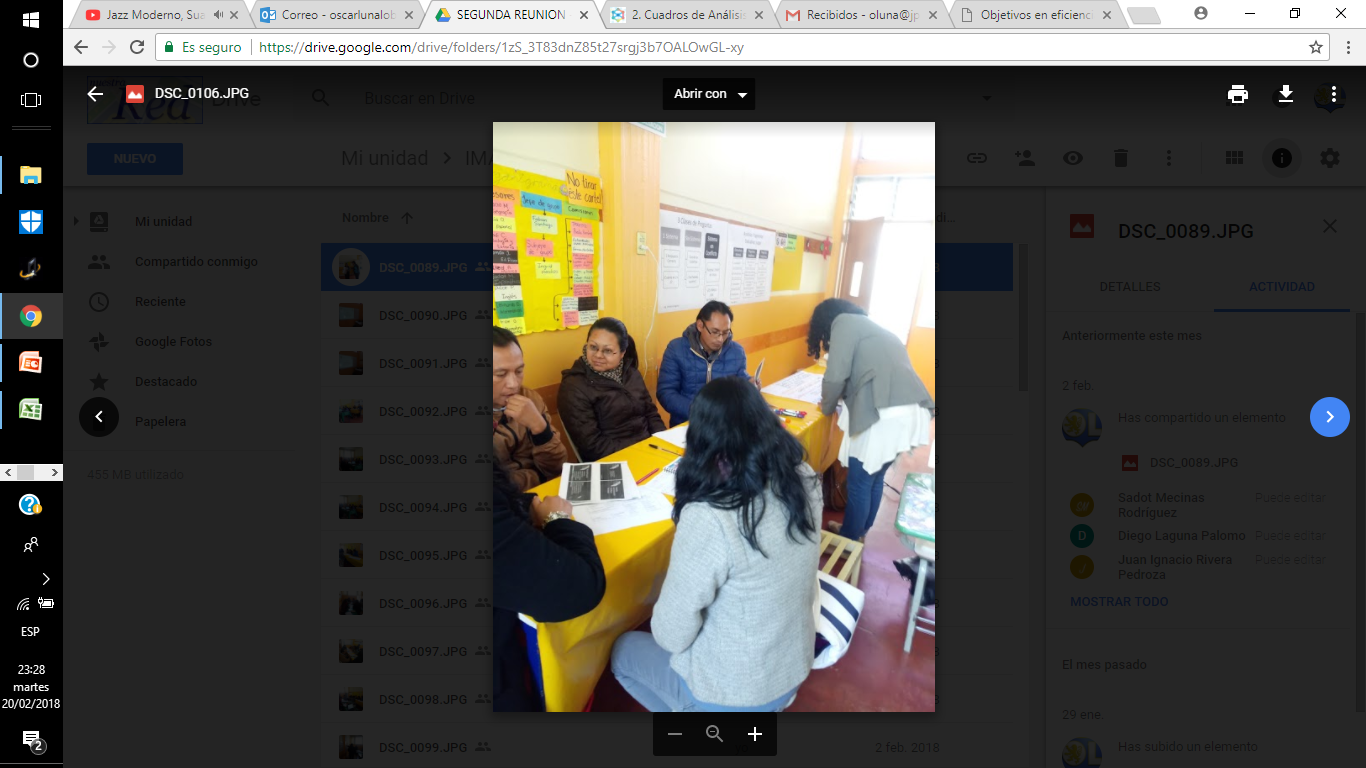 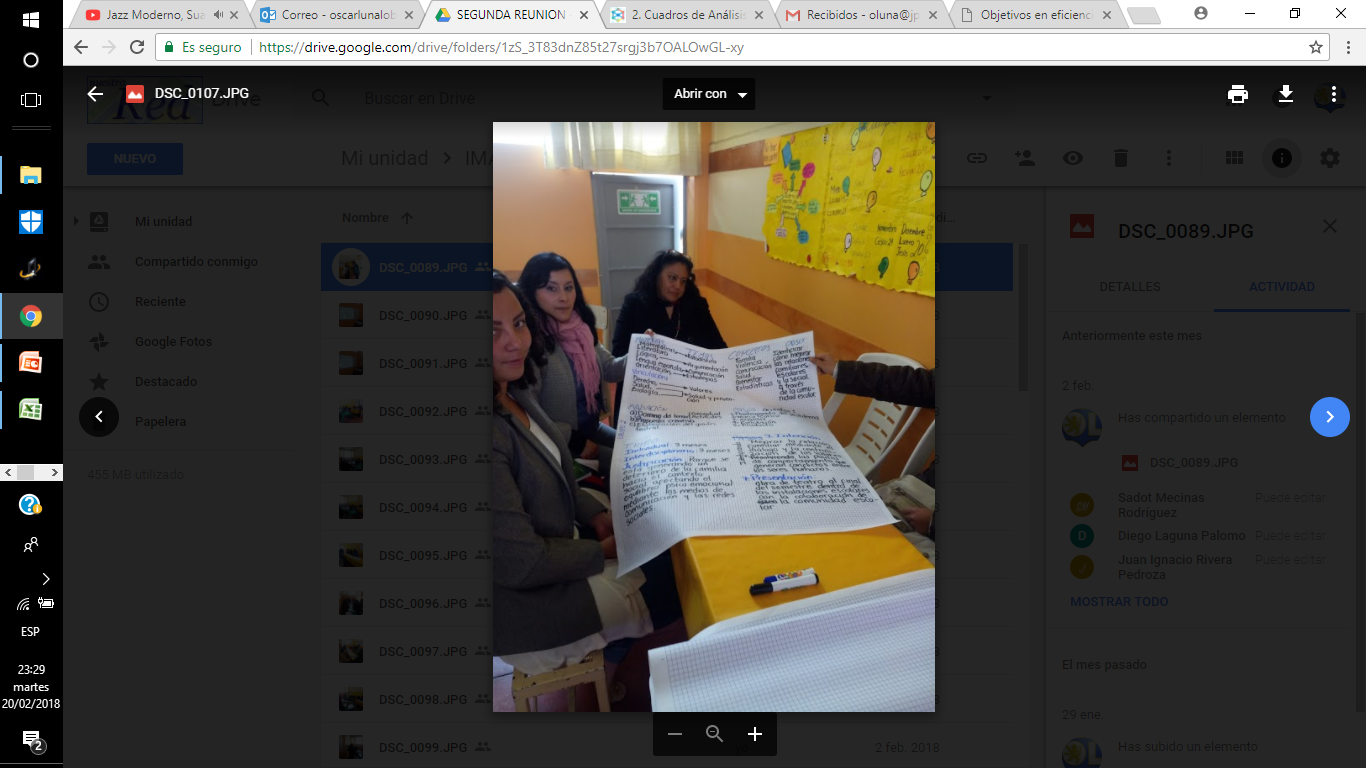 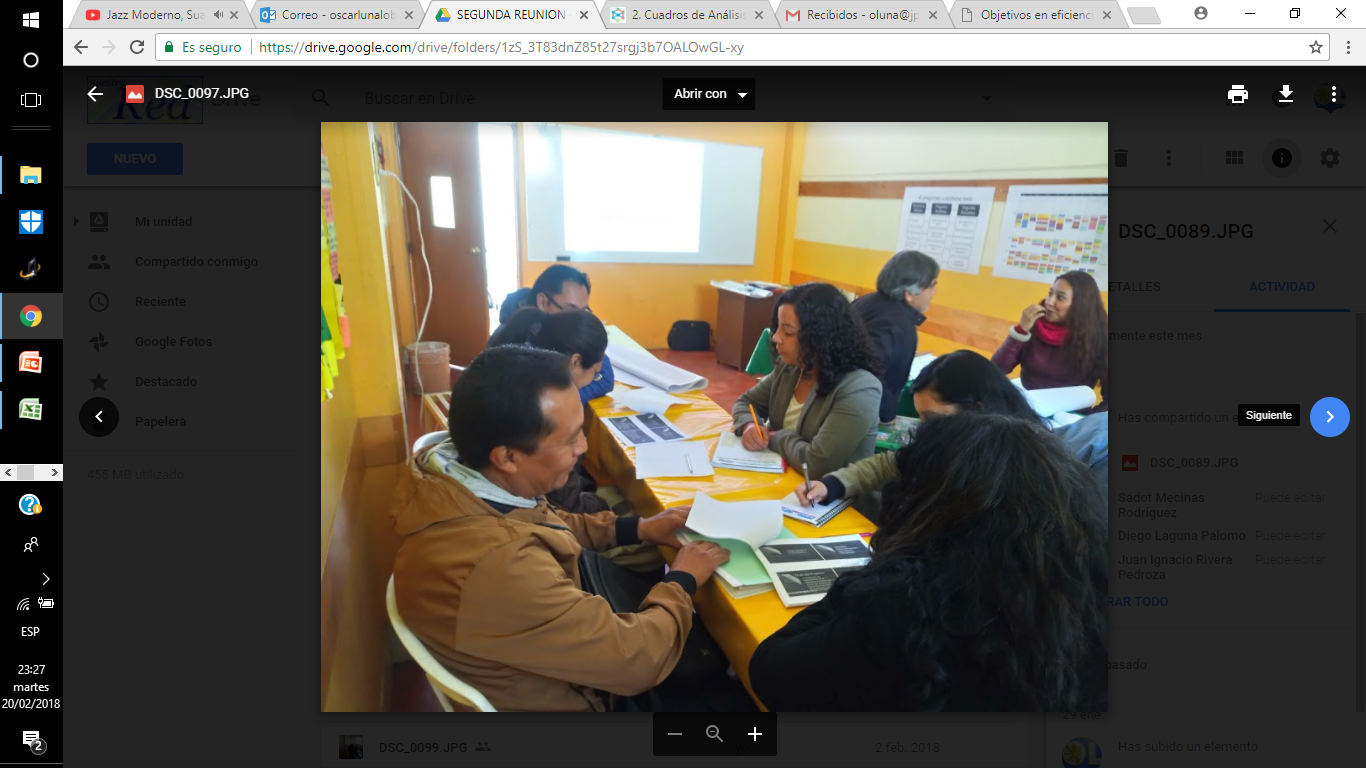 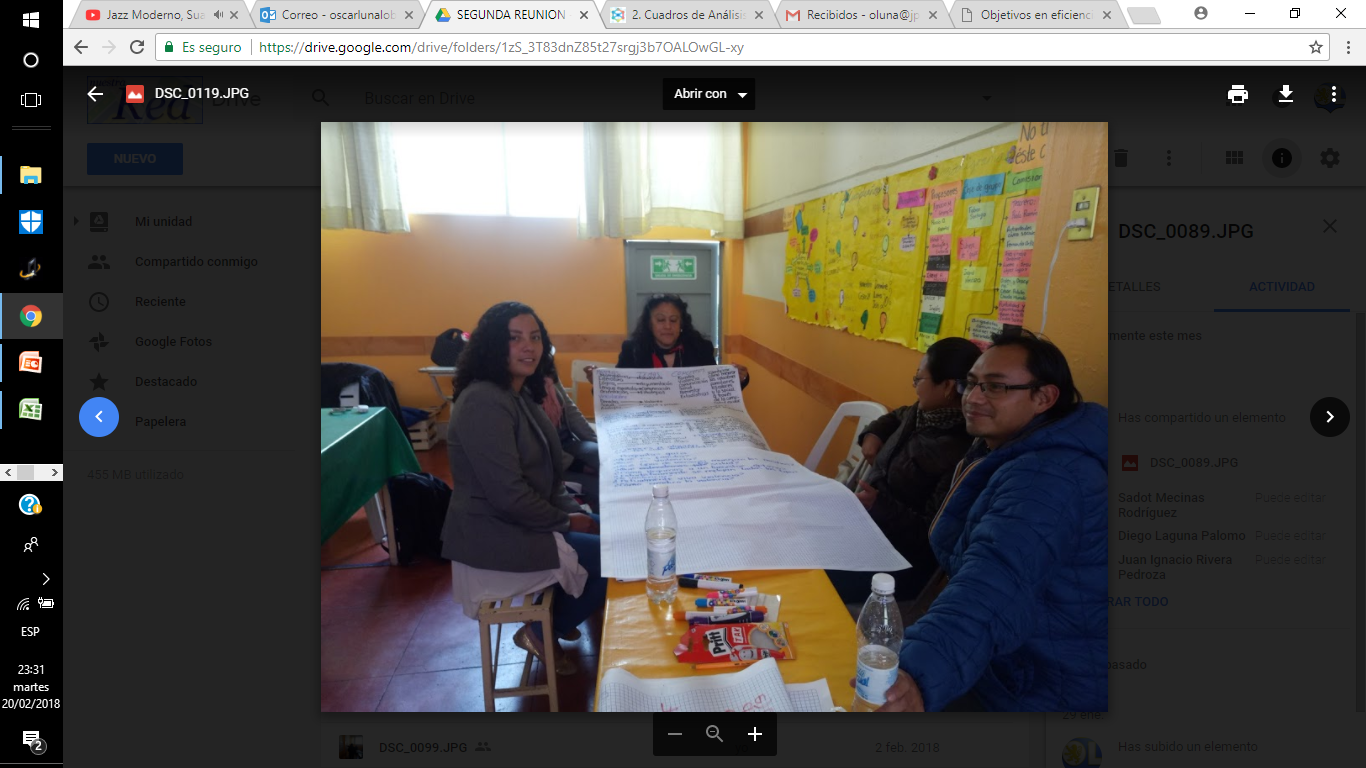 Producto 10
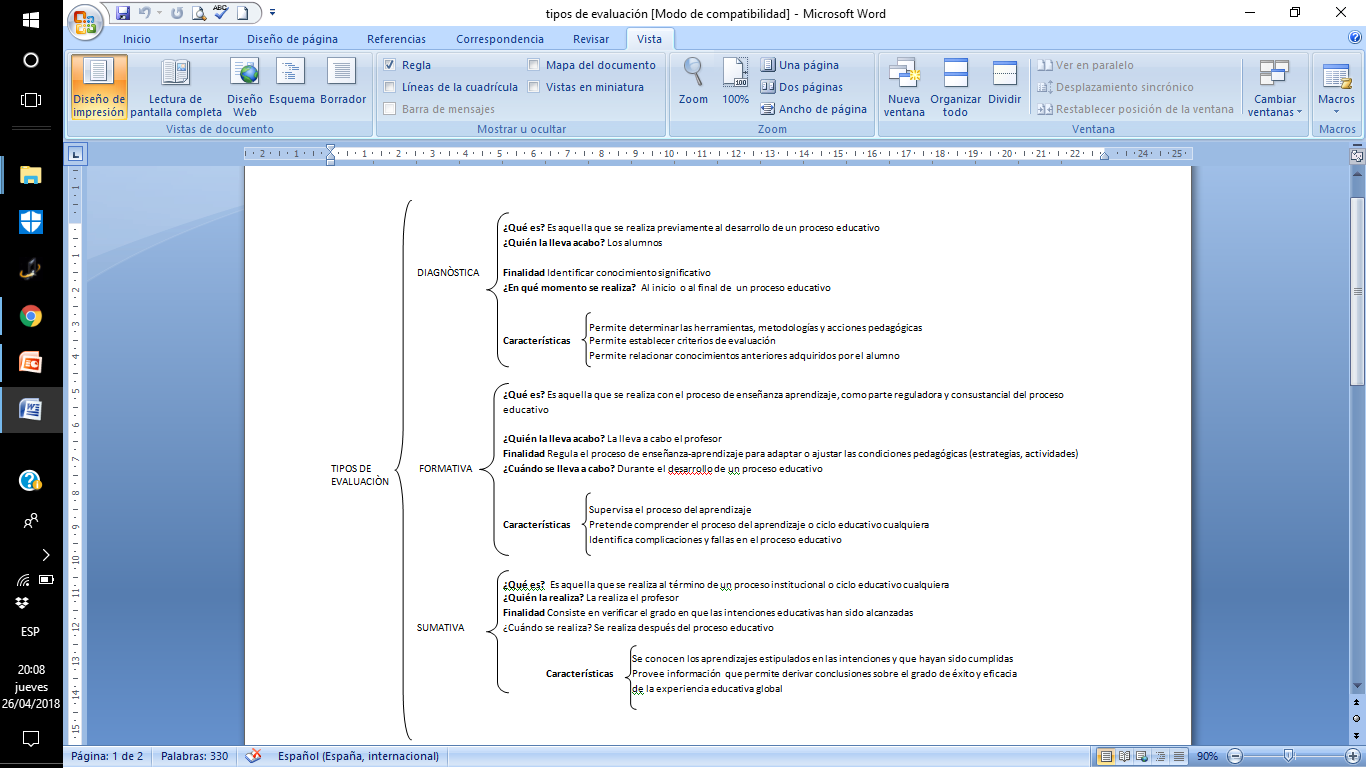 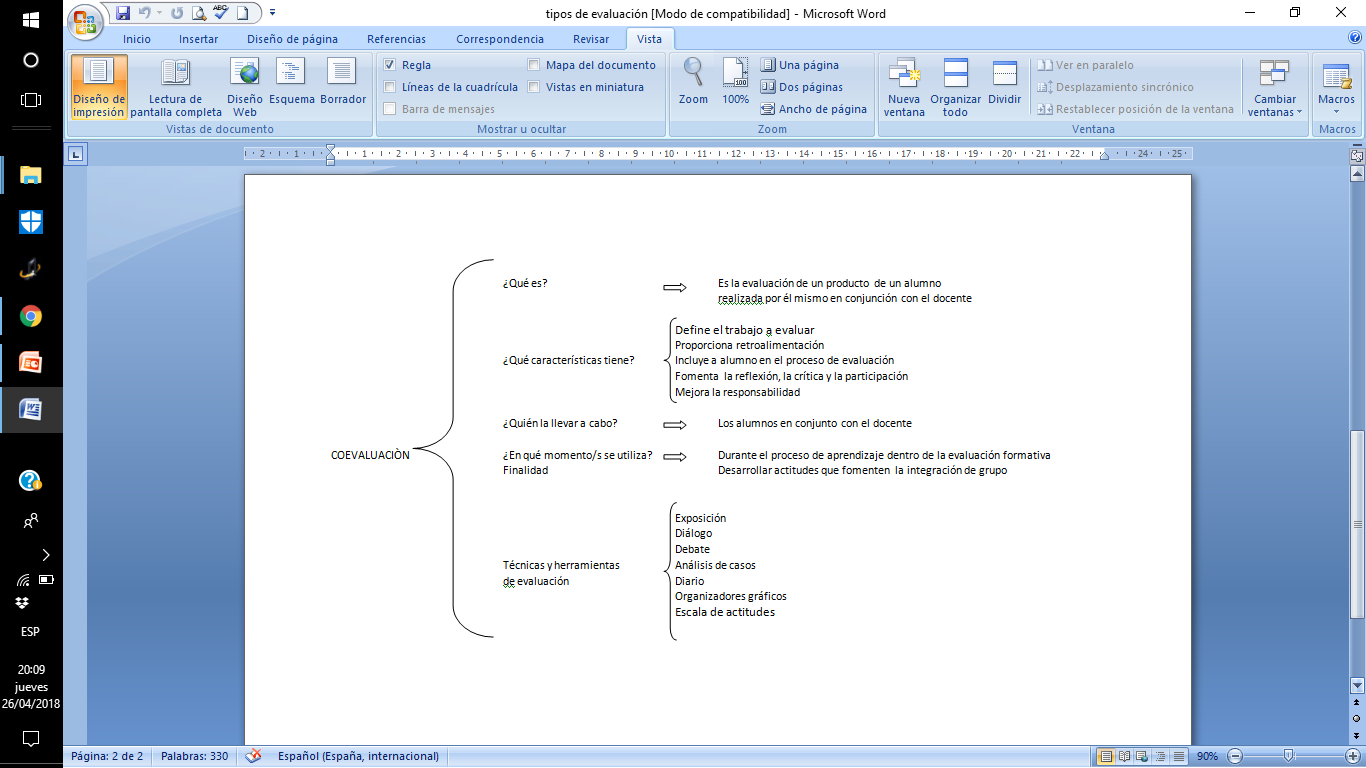 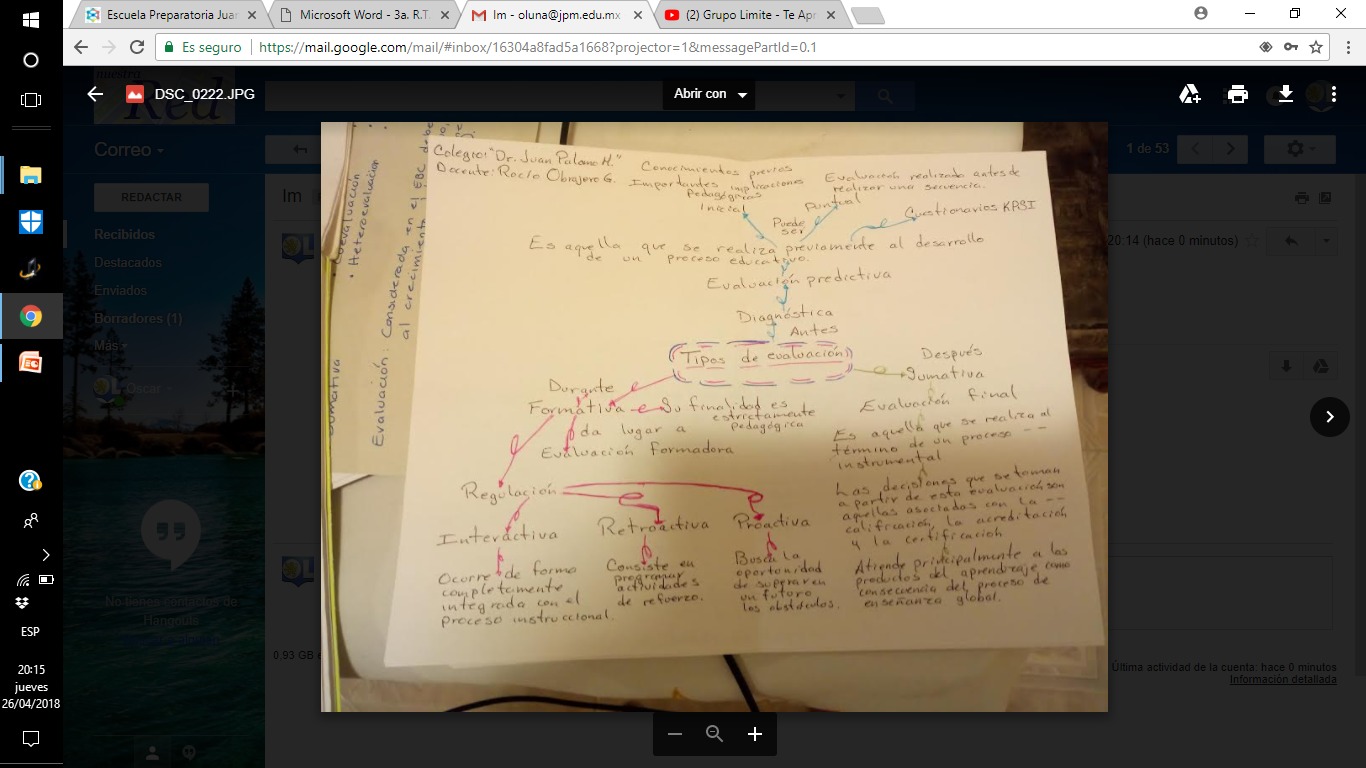 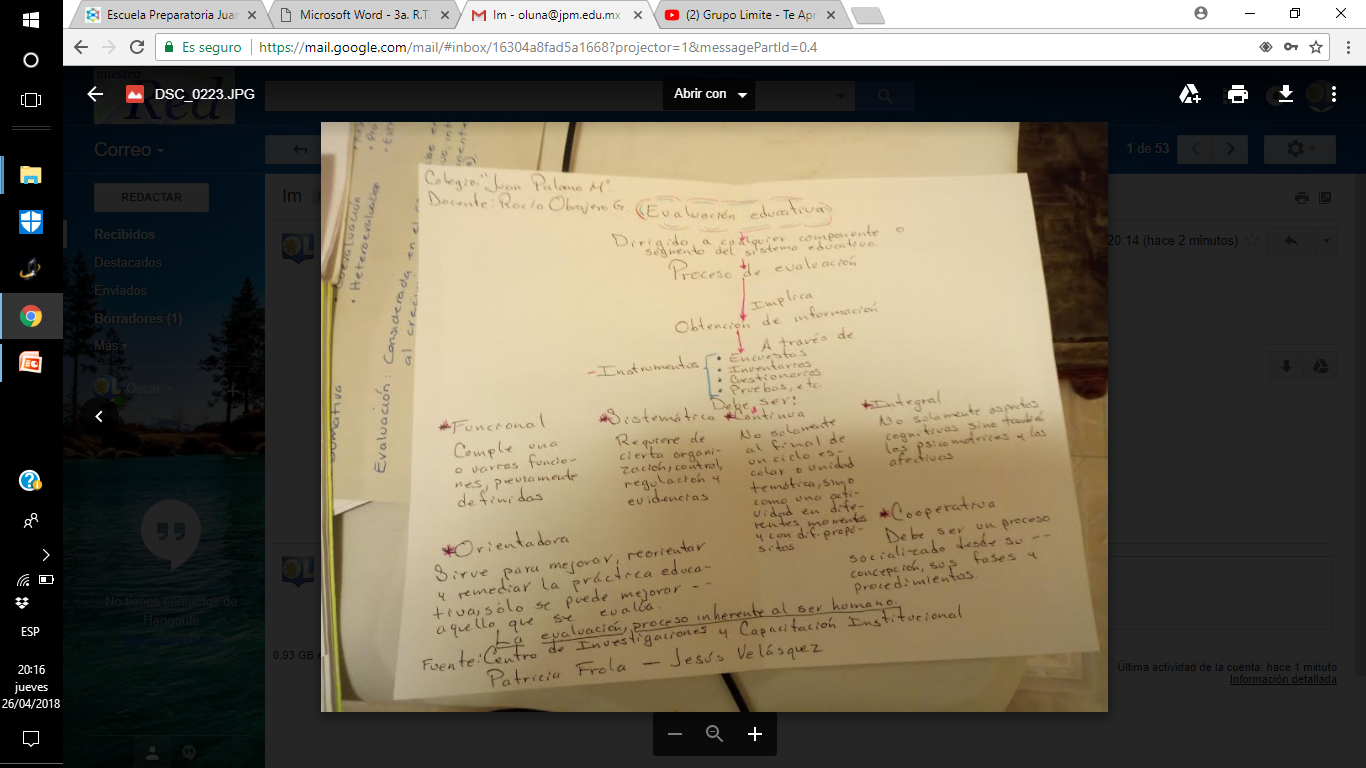 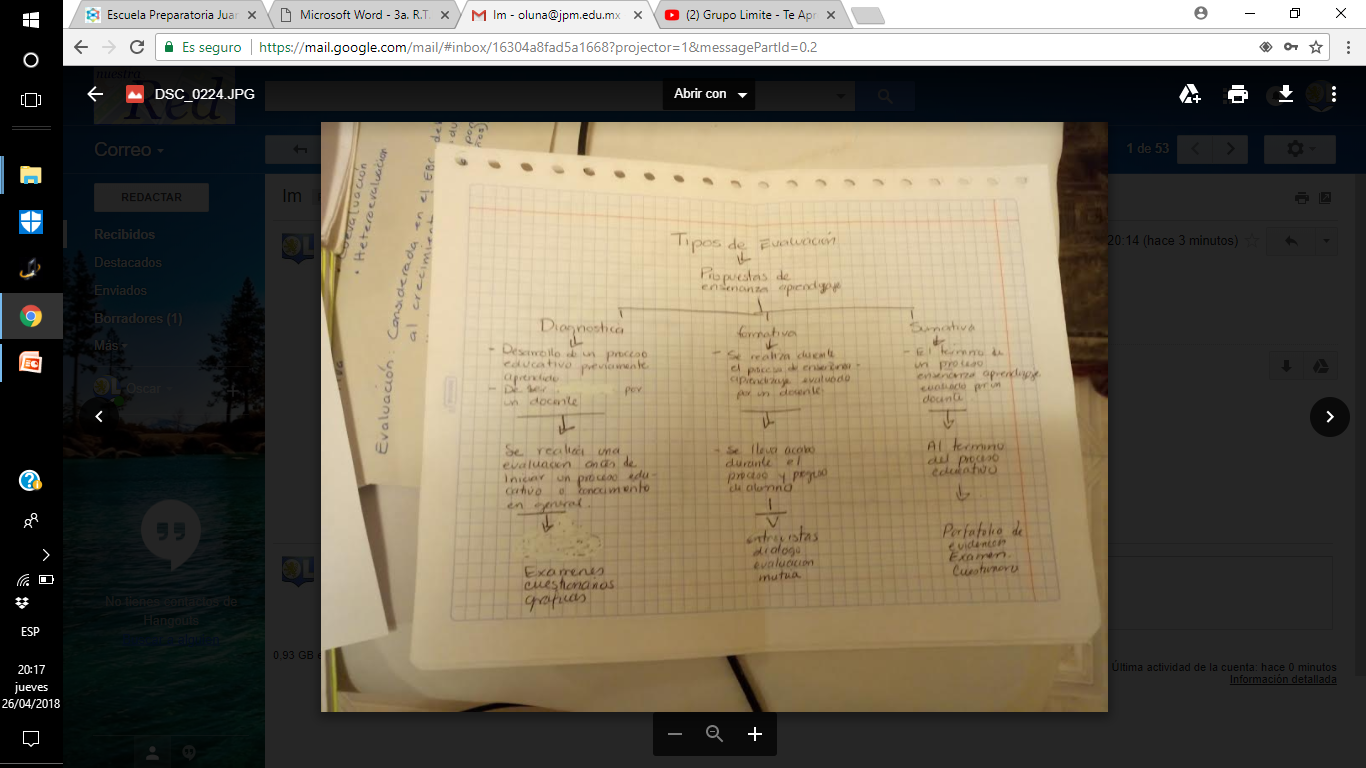 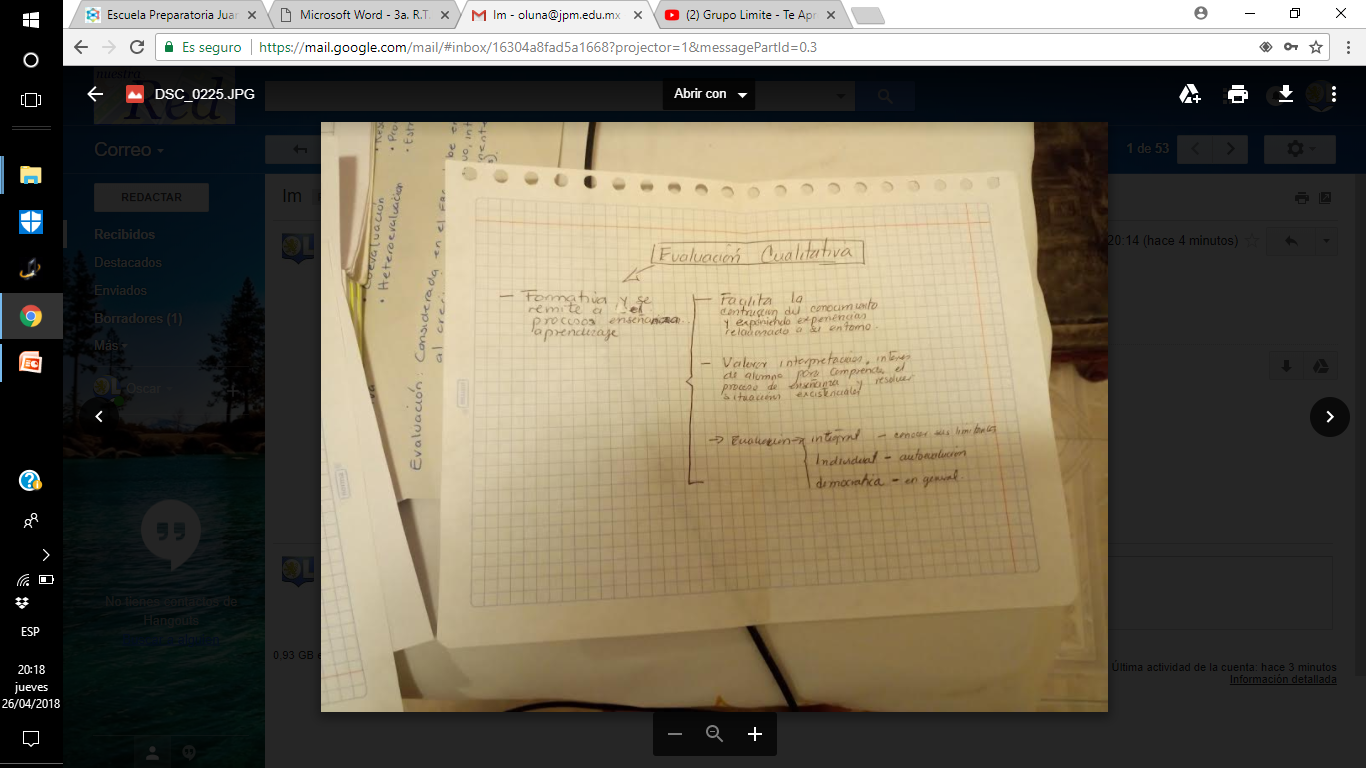 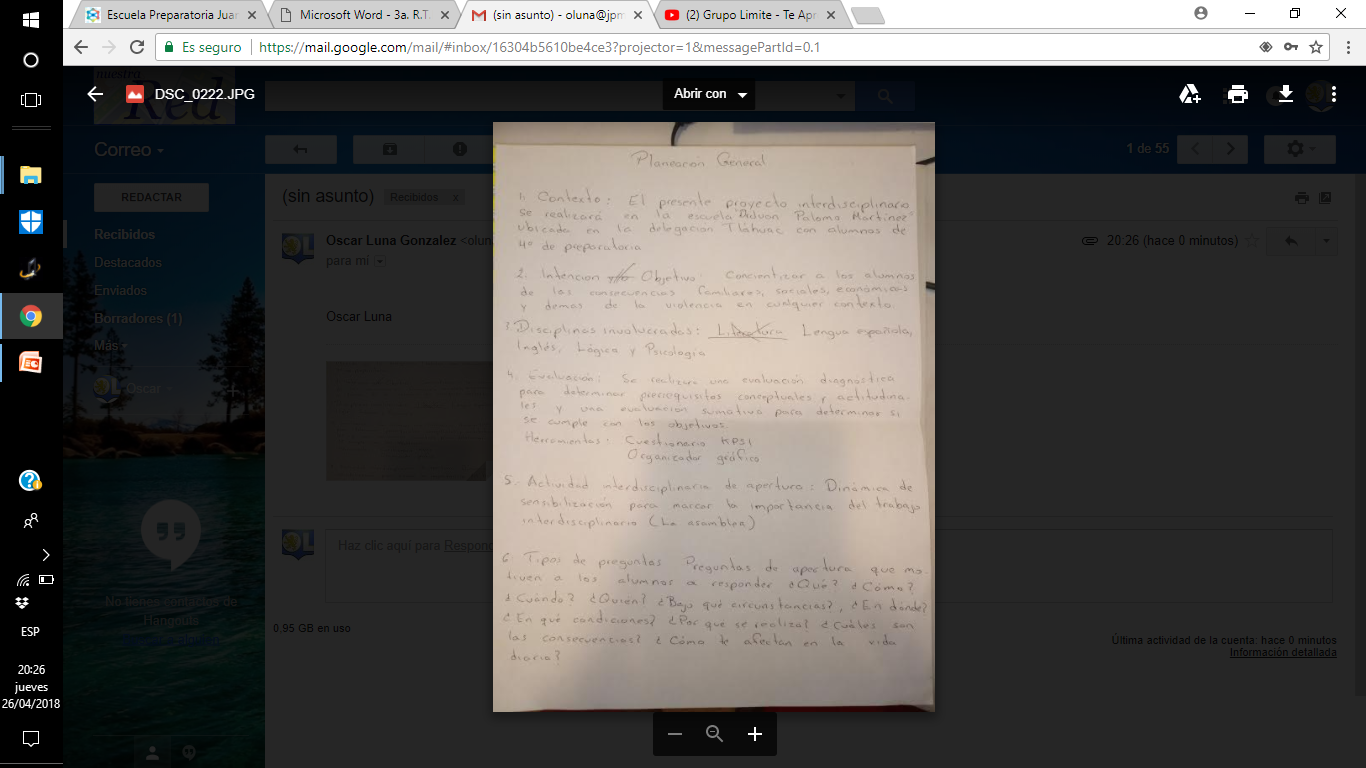 Producto 11
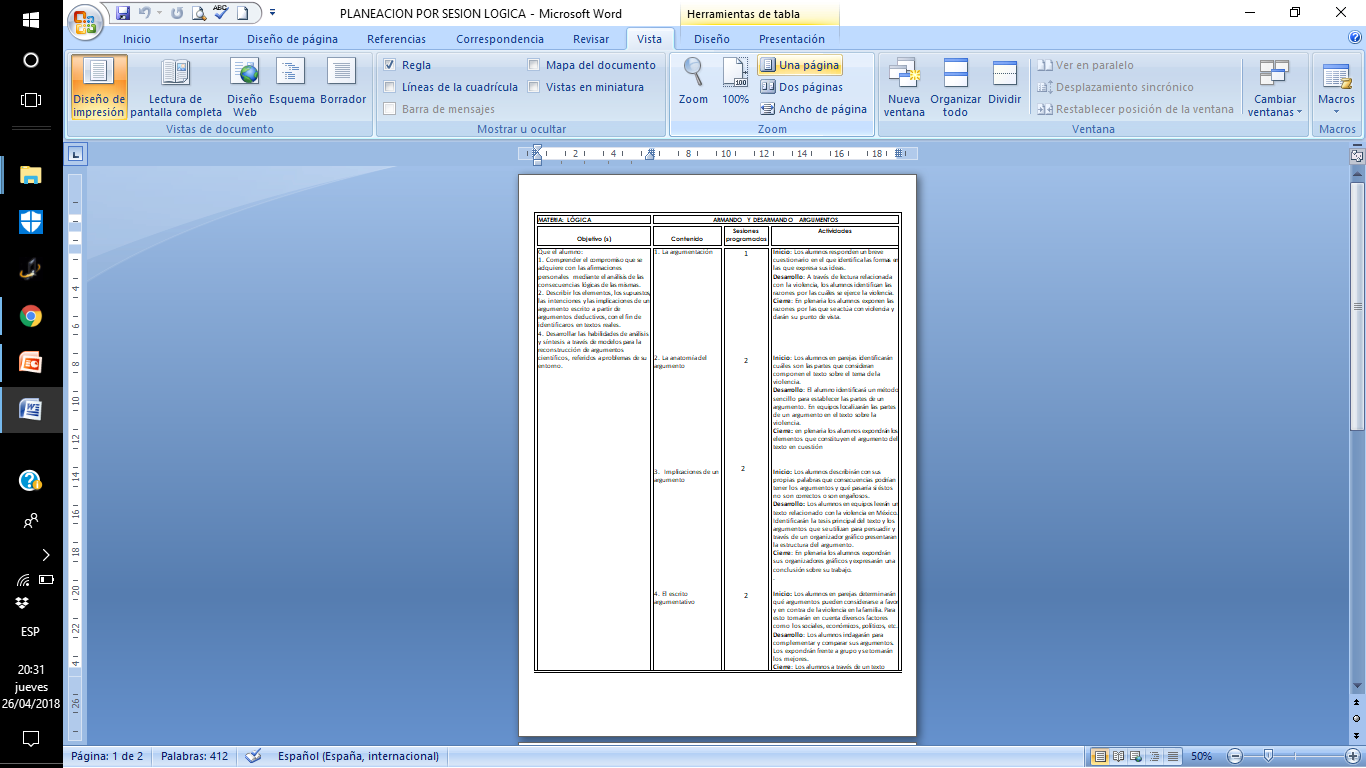 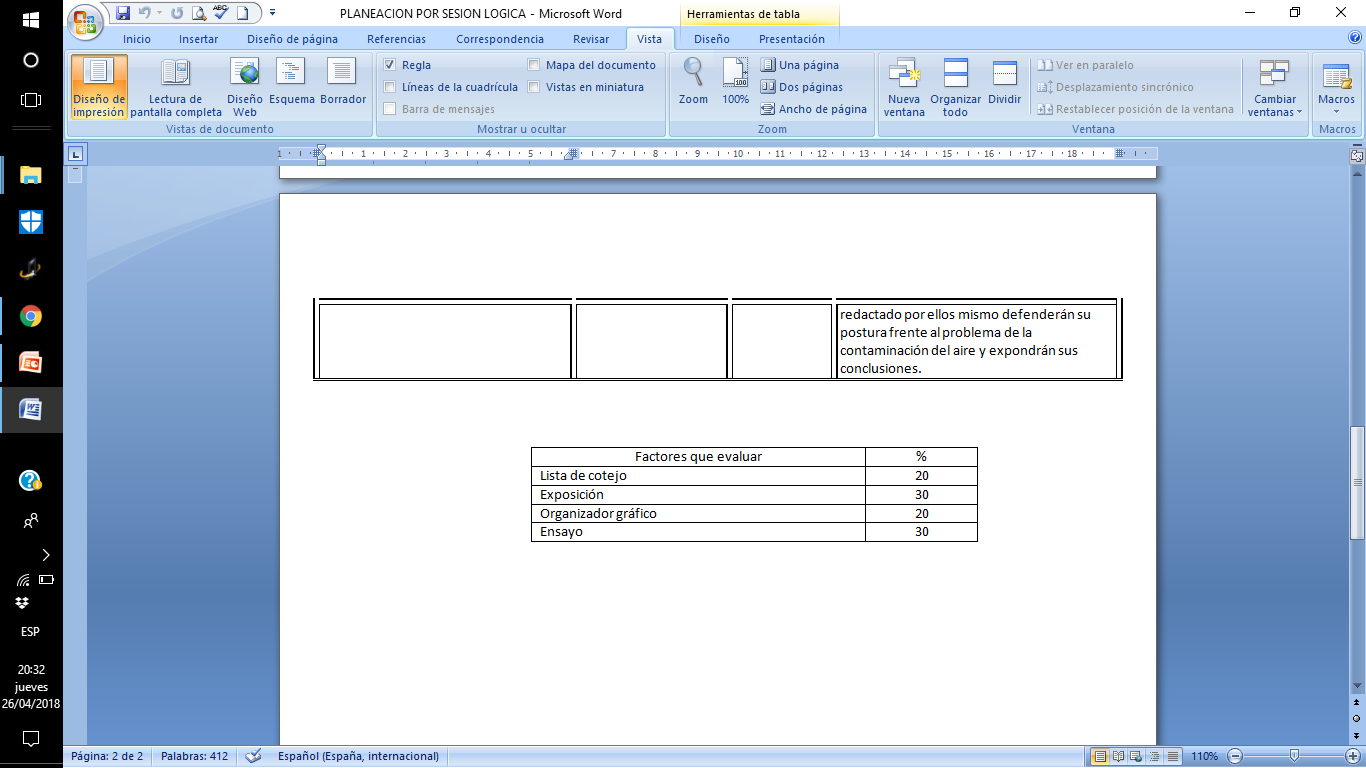 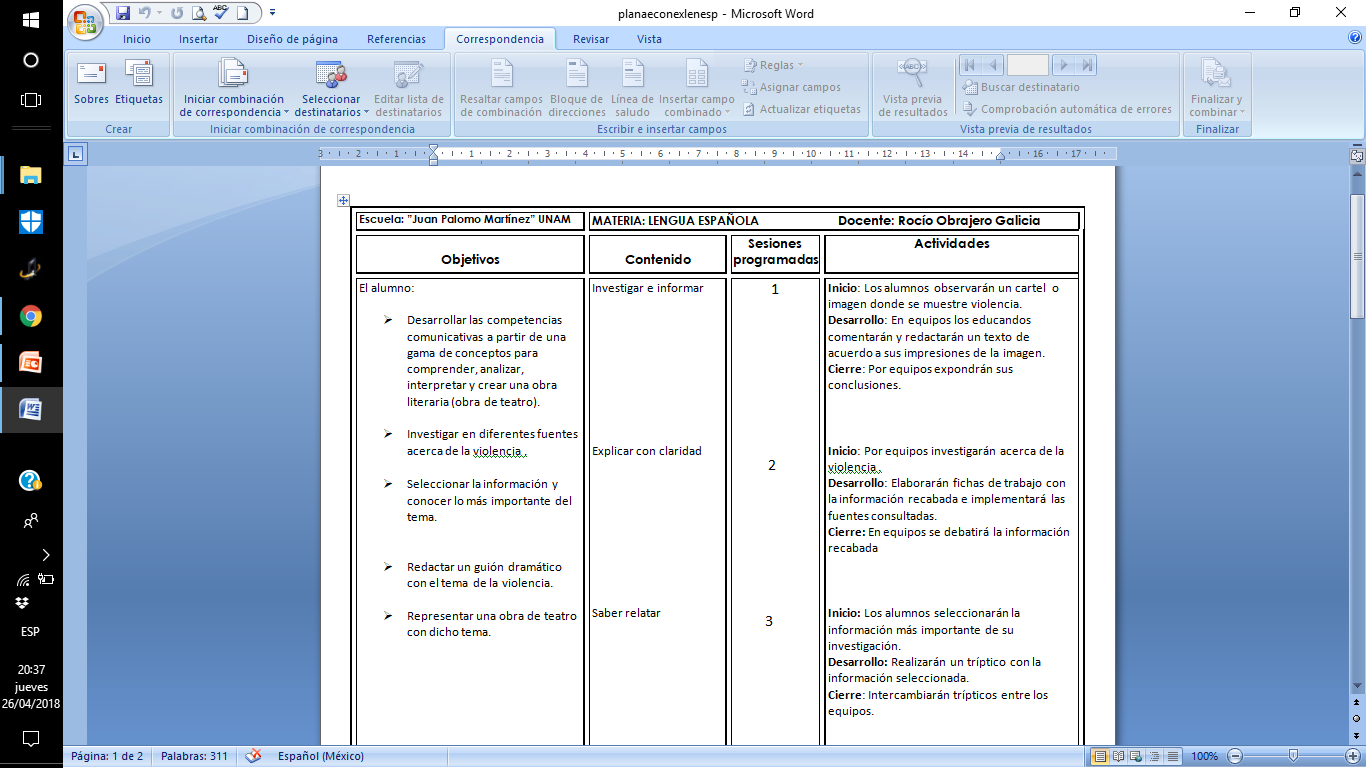 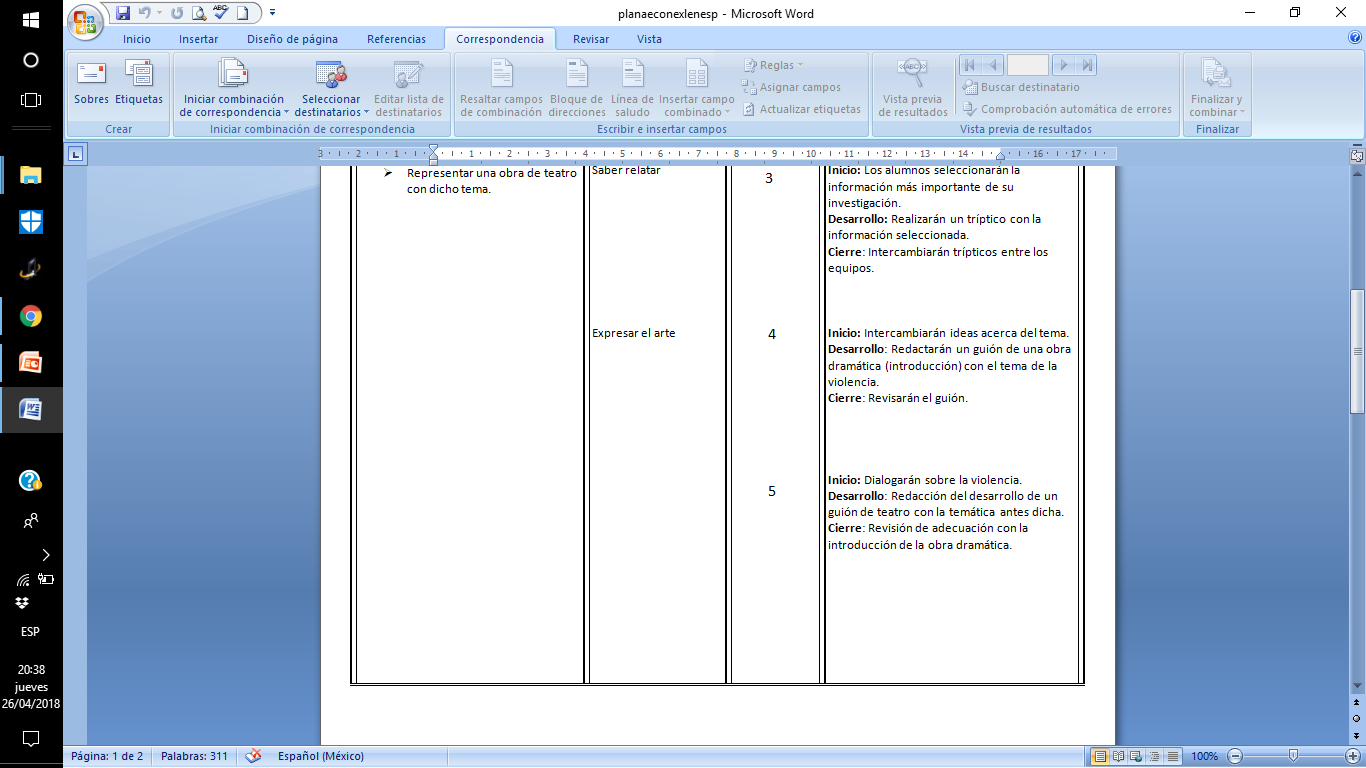 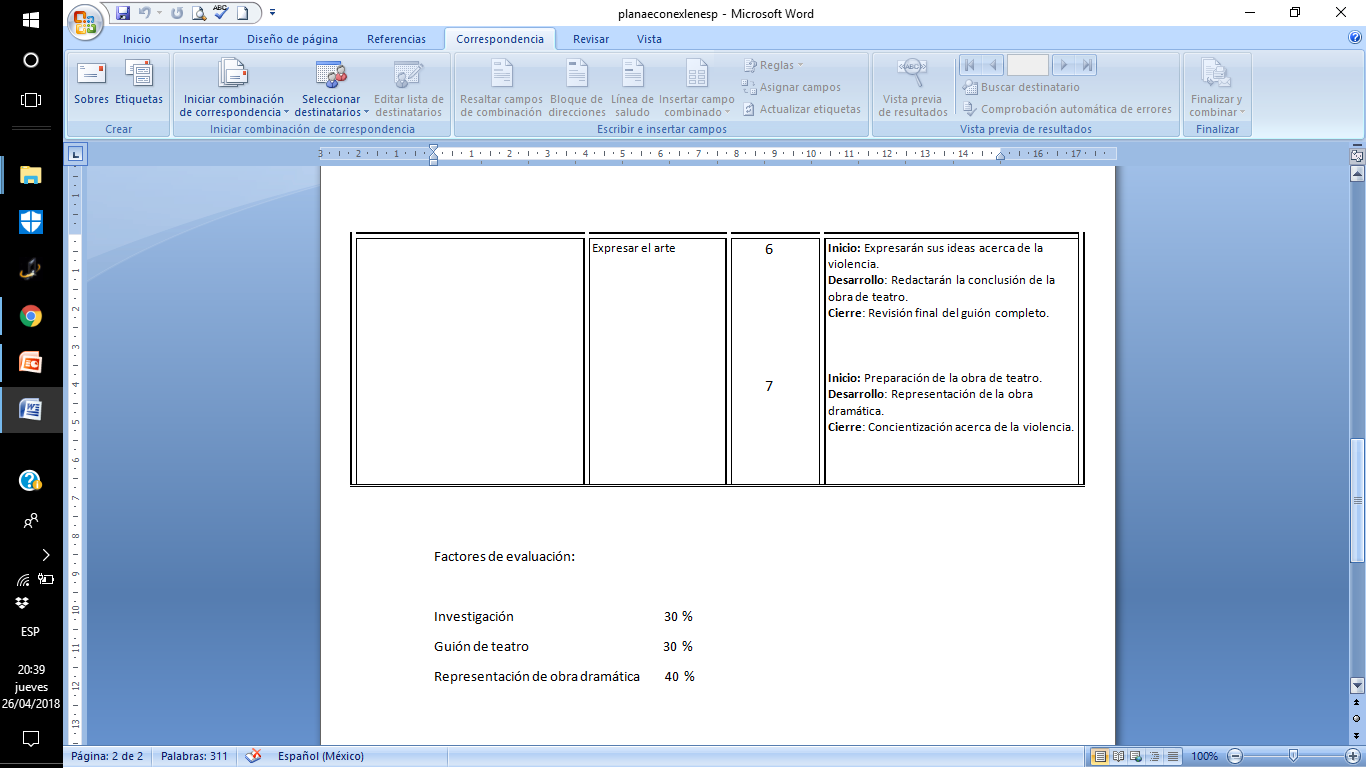 Producto 12
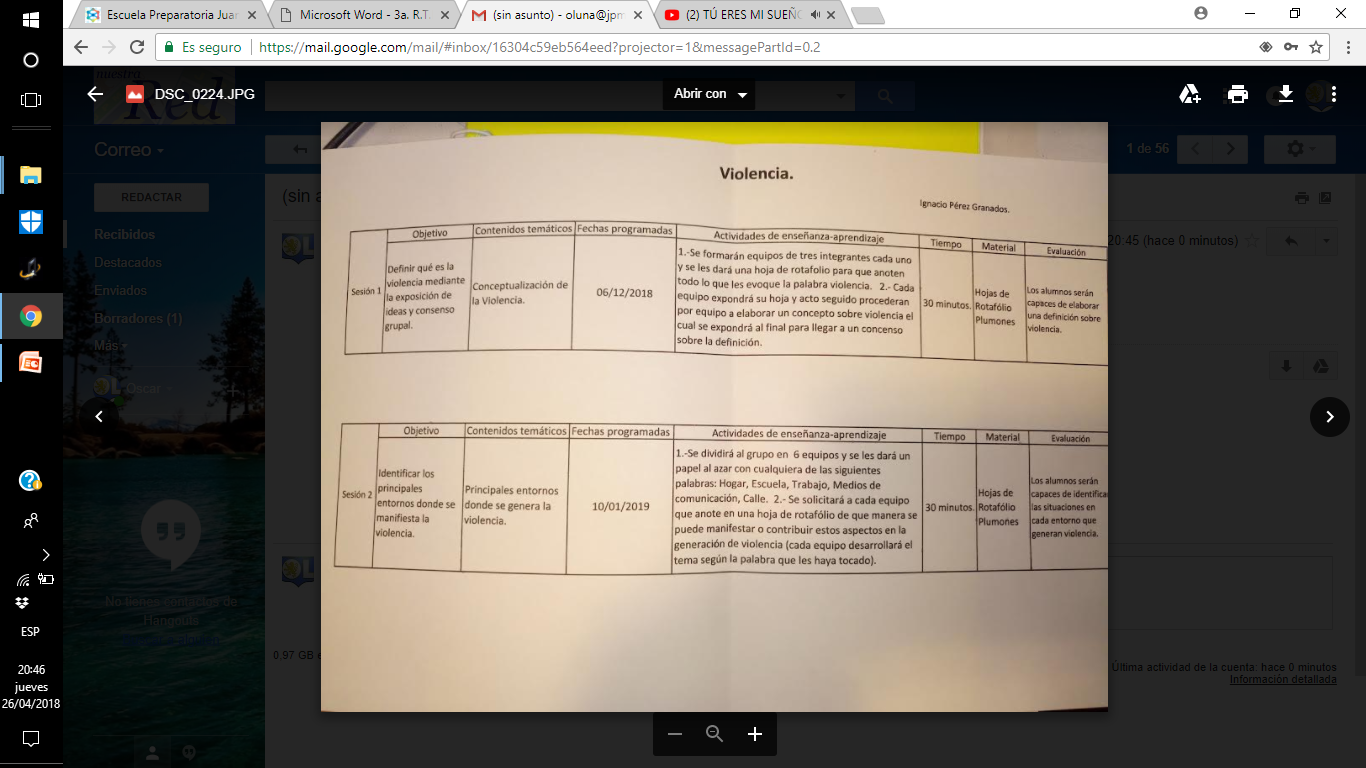 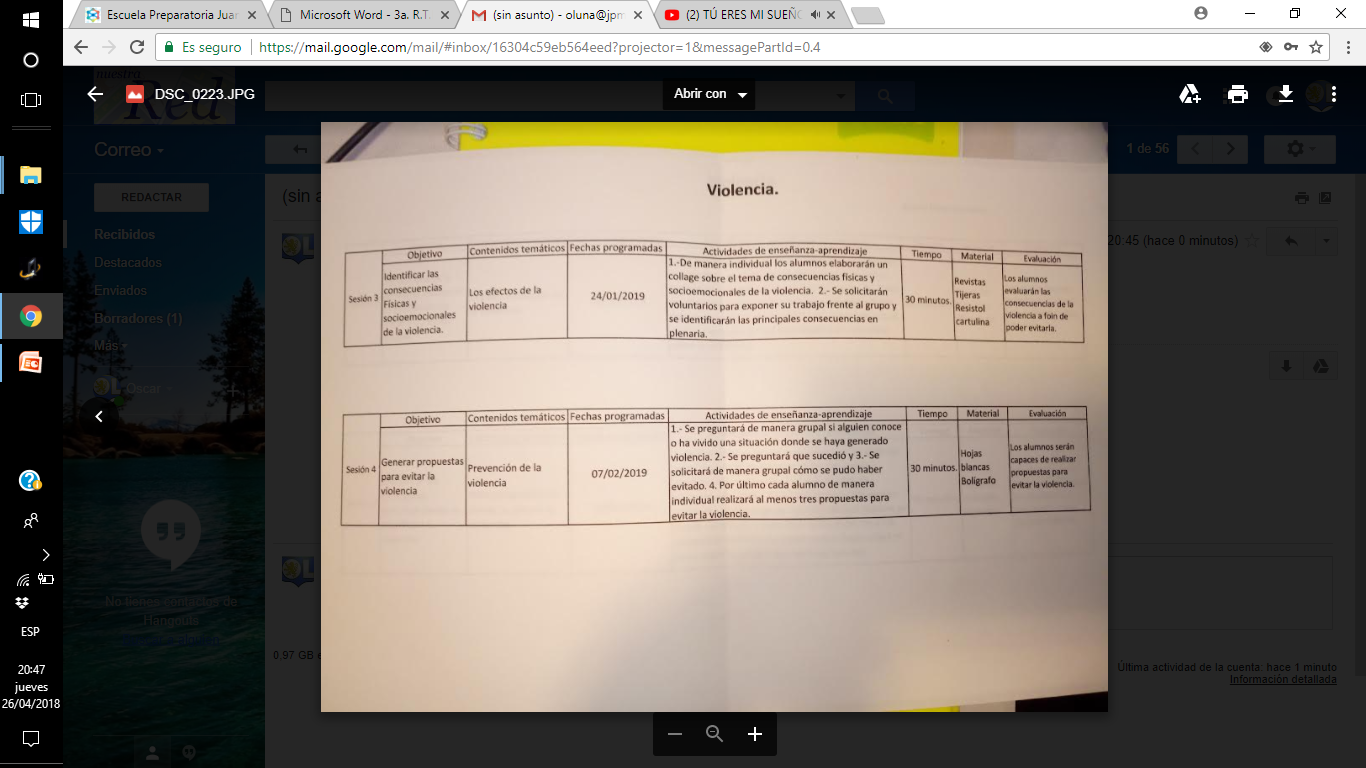